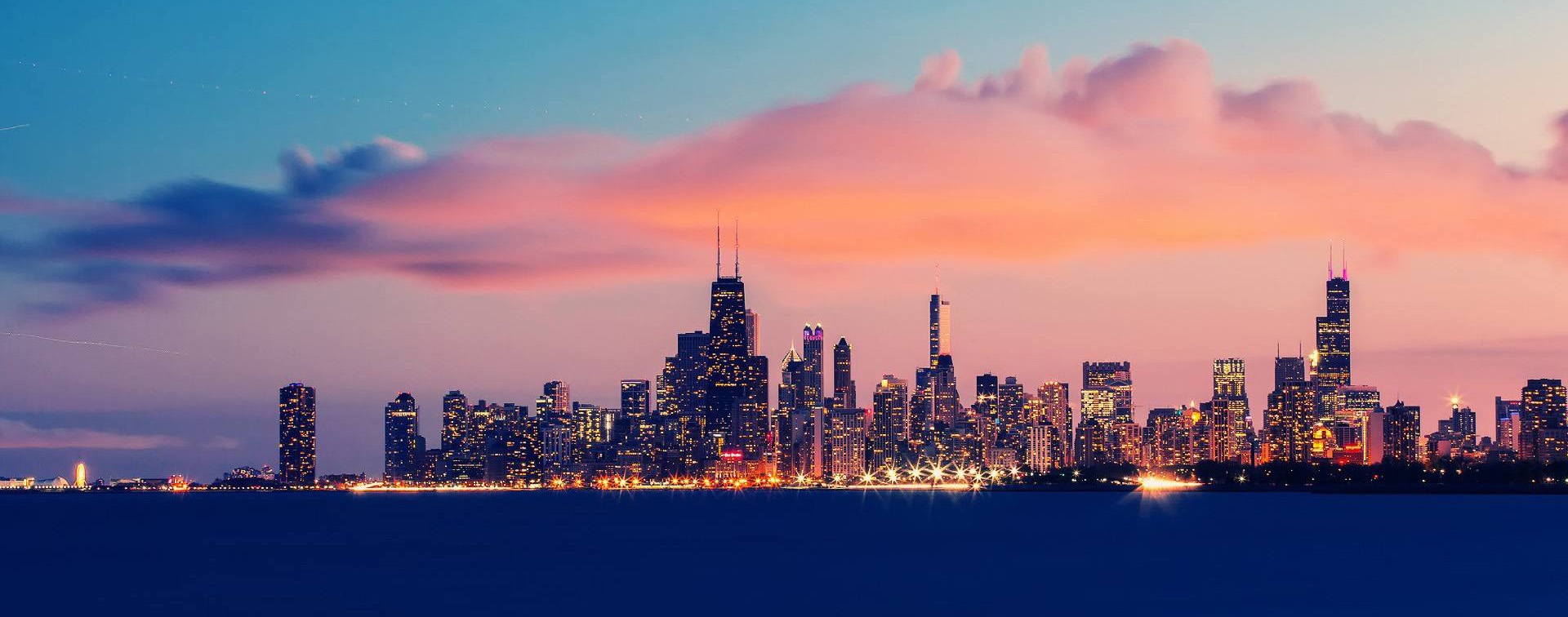 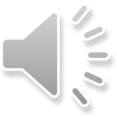 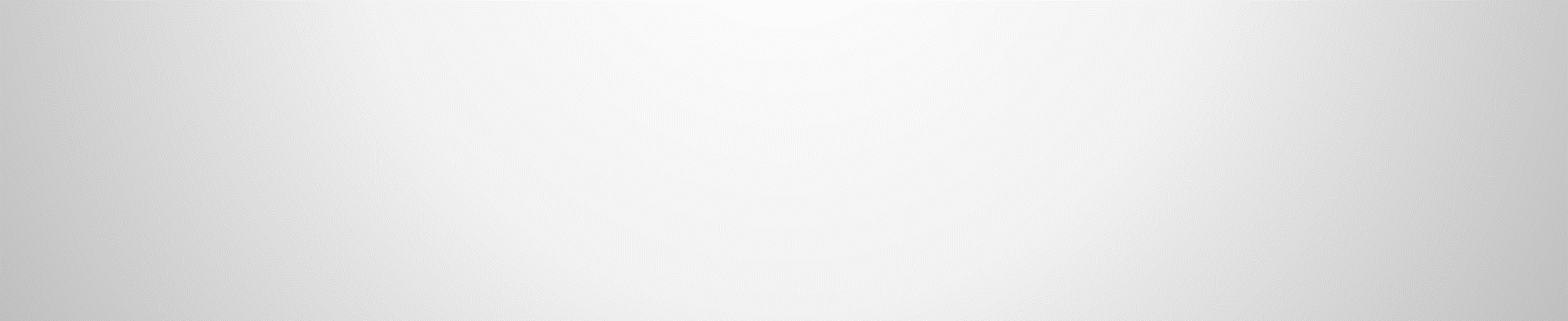 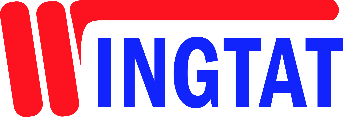 Wing Tat Industrial (HK) Co., Ltd.
DongGuan  Wing Tat Industrial Co., Ltd.
Company Profile
DongGuan Po Dan Industrial Co., Ltd
Talent comes from diligence, 
and knowledge is gained by accumulation.
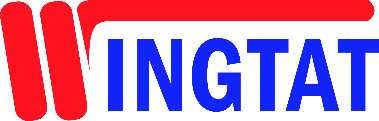 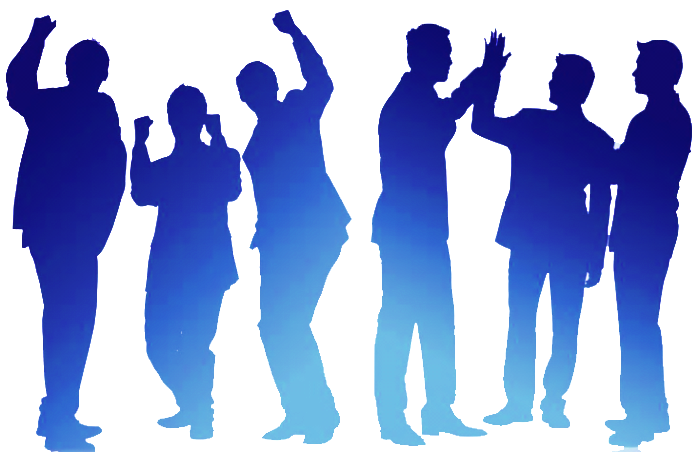 WELCOME
——歡迎頁——
Challenge is opportunity, breakthrough is growth.
Our Group Companies
03
02
01
WING TAT INDUSTRIAL 
(HK) CO., LTD
DONGGUAN WING TAT INDUSTRIAL CO., LTD
DONGGUAN PO DAN INDUSTRIAL CO., LTD
A group member of Wing Tat, managing all the local business and 
promotion in China.
 

Address:DongGuan Po Dan Industrial Co., Ltd
No. 3, Lin Dong San Road, Lin Cun, Tangxia, Dongguan, Guangdong China
The factory of Wing Tat, located in Mainland China,  handling all the 
manufacturing and oversea business.  


Address:DongGuan Wing Tat Industrial Co., Ltd
No. 3, Lin Dong San Road, Lin Cun, Tangxia, Dongguan, Guangdong China
The headquarters of Wing Tat’s Group, located in Tuen Mun Hong Kong, handling all  the Group’s finance & accounting,  purchasing and logistic activities.  

Address:Wing Tat Industrial (HK) Co., LtdBlock G-I, 10/F Wai Cheong Industrial Centre, 5 Shek Pai Tau Road, Tuen Mun, Hong Kong
Background
Wing Tat was established in 1988 by a mold maker in Hong Kong,  our President:   Mr. Yuen Po Chu.
In 1995 we started our injection molding business. 
Our production facilities were moved to Mainland China in 1998. 
We have over 30 years of experience in the plastic industry.
Wing Tat specializes in plastic injection mold making, molding and small-scale assembly.
Our head office is located at Tuen Mun HK.
Our factory is located at Tangxia Dongguan Guangdong China. 
We are ISO 9001 certified since 2001 and have upgraded this certificate in 2018.
We have used ERP system since 2006 and have upgraded to ERP 9.0 in 2019
Wing Tat Industrial （HK) Co. Ltd.
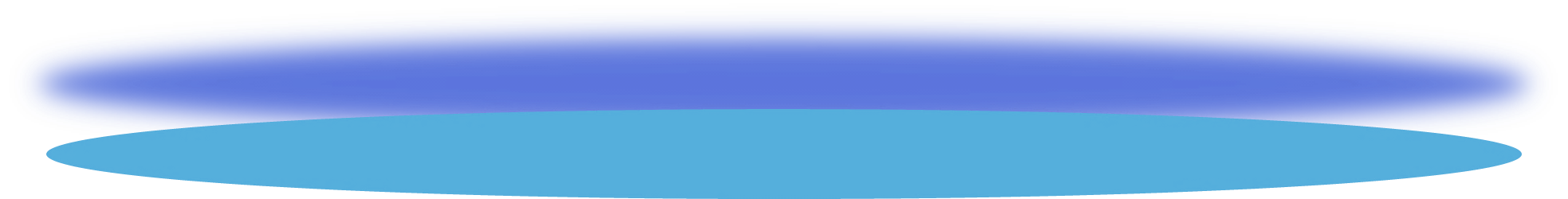 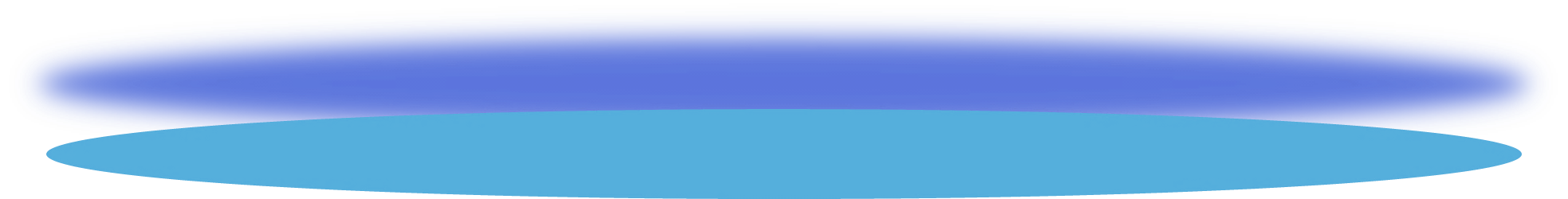 Development Path
Relocated to China from HK 
(Dong Guan Wing Tat Industrial Co., Ltd was founded)
Moved Factory to Tangxia Lin Cun
Factory established-tool making only 
Wing Tat Industrial (HK) Co., Ltd was founded
LSR Production was Set up
2015
1998
1988
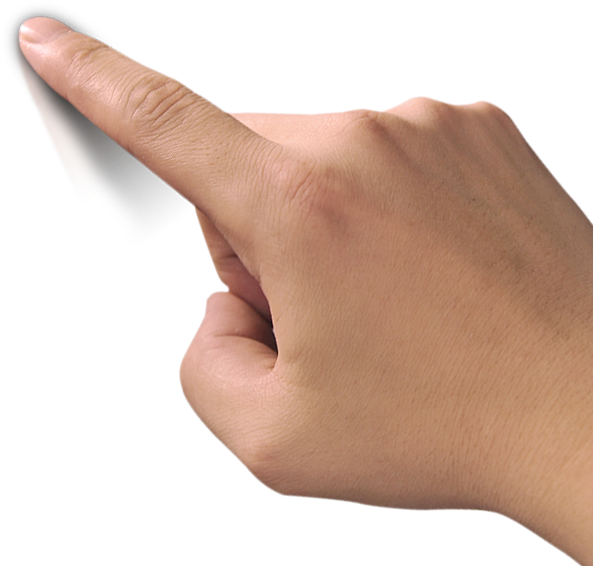 1995
2018
2017
2001
Dong Guan Po Dan
Industrial  Co., Ltd was founded
Injection Molding business
Started
Moved Factory to Tangxia Si Cun from Yan Tian
Organization  Chart
President
Yuen Po Chu
Director
Financial Officer
General Manager
Operation Director
Quality
HK Office
Admin
Production
Engineering
Tooling
Accounting
Finance
QA
Project
CNC
Injection
Shipment
HR
Tool Design
QC
EDM
Assembly
Storage
Purchasing
Fitting
PMC
Security
Warehouse
Our President
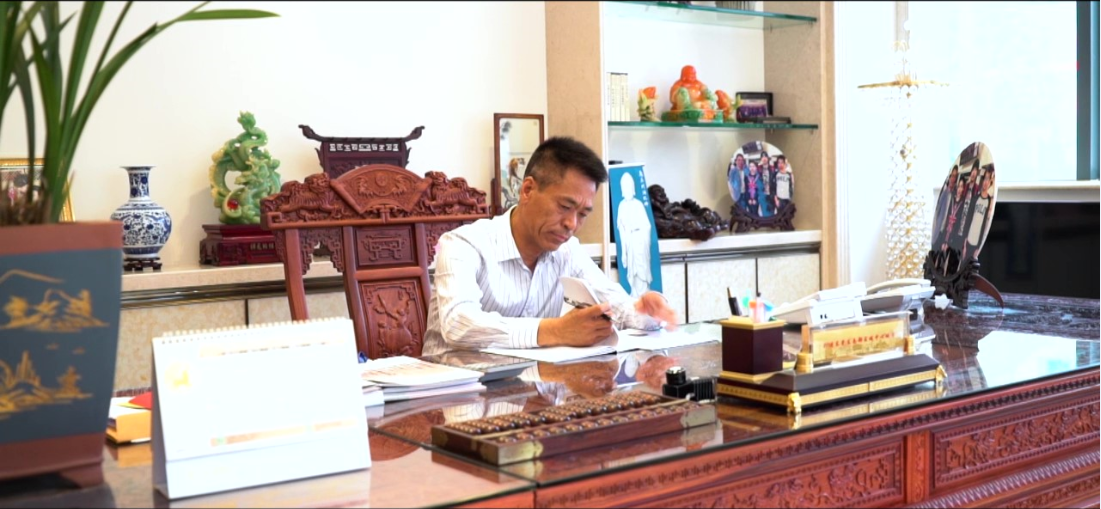 Mr. Yuen Po Chu reveals to our customers:
“I will put my heart in your hands and I
will show you how sincere I am.”
Mr. Yuen Po Chu  always says to Wing Tat’s
employees:
“Team spirit is the core of enterprise’s culture.”
Mr. Yuen Po Chu
President
Certificate of Registration
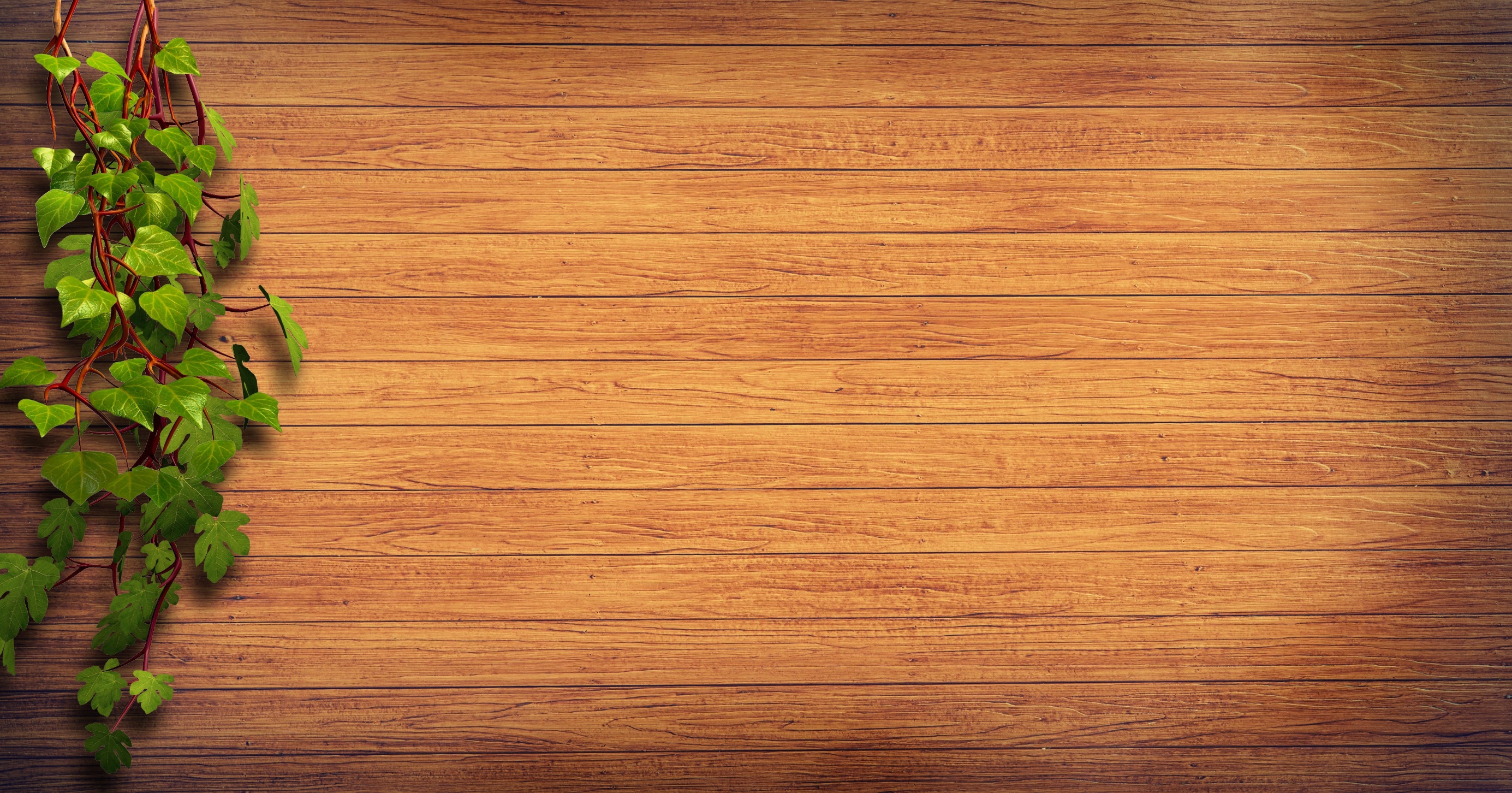 ISO9001:2015 certified to Year 2018
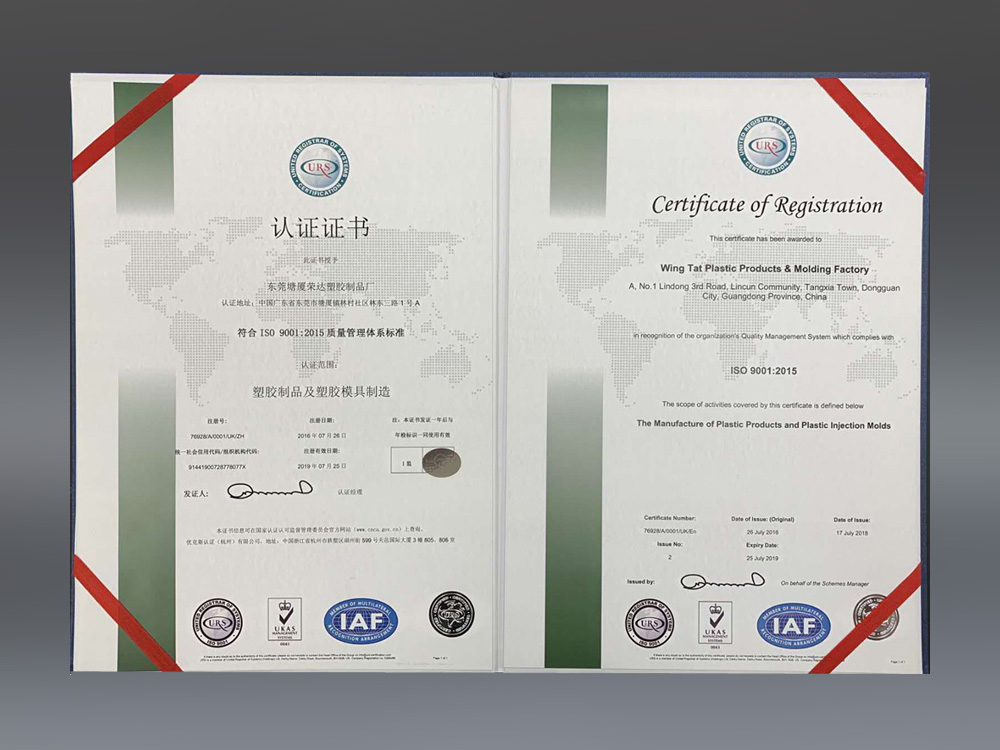 Hong Kong Office
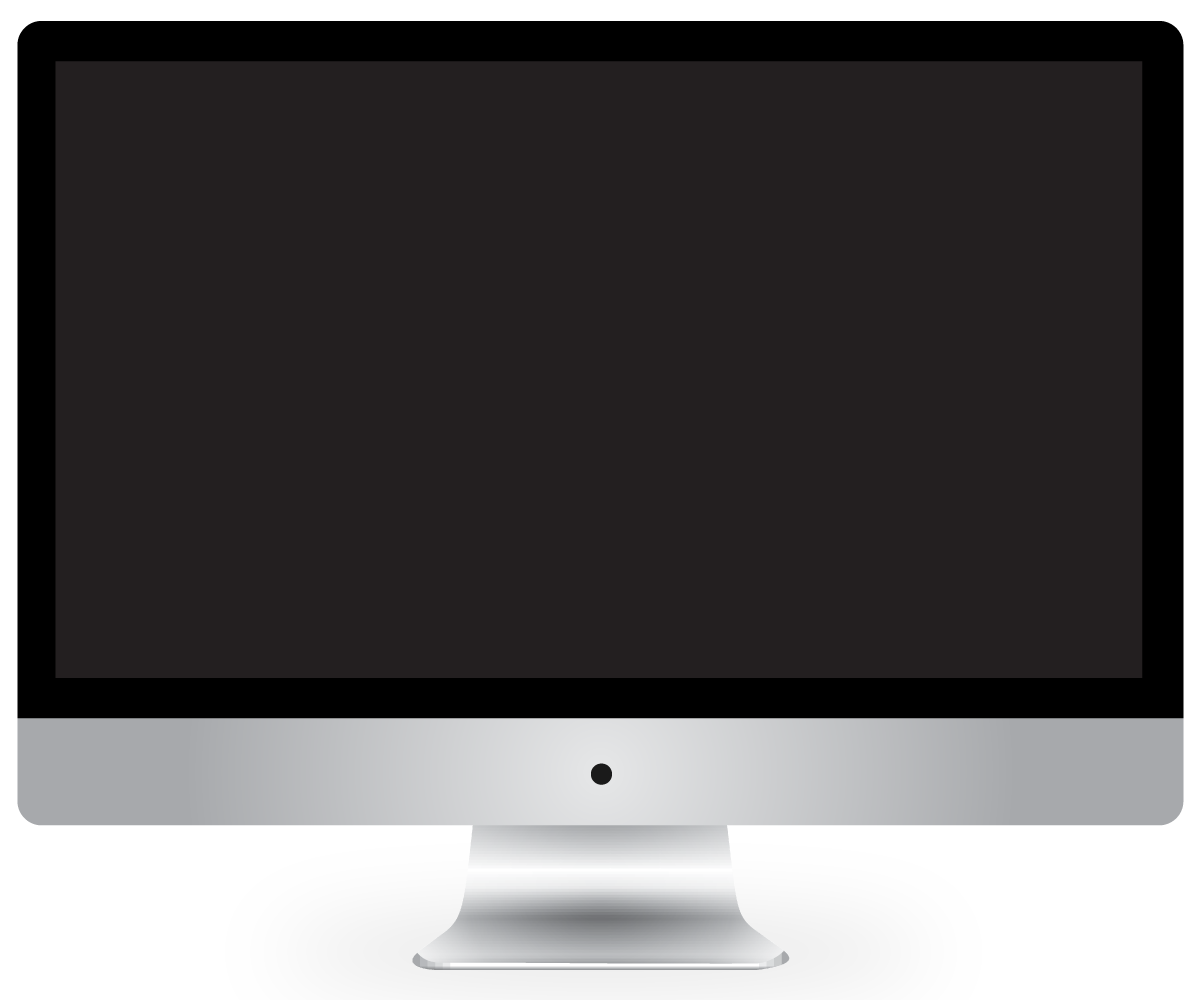 HK Conference Room
HK Office
The staff in our HK Office manage all the accounting, oversea purchasing, orders handling and shipment activities.
We also have a warehouse in HK for temporary storage of raw materials and finished goods before delivery.
China Factory
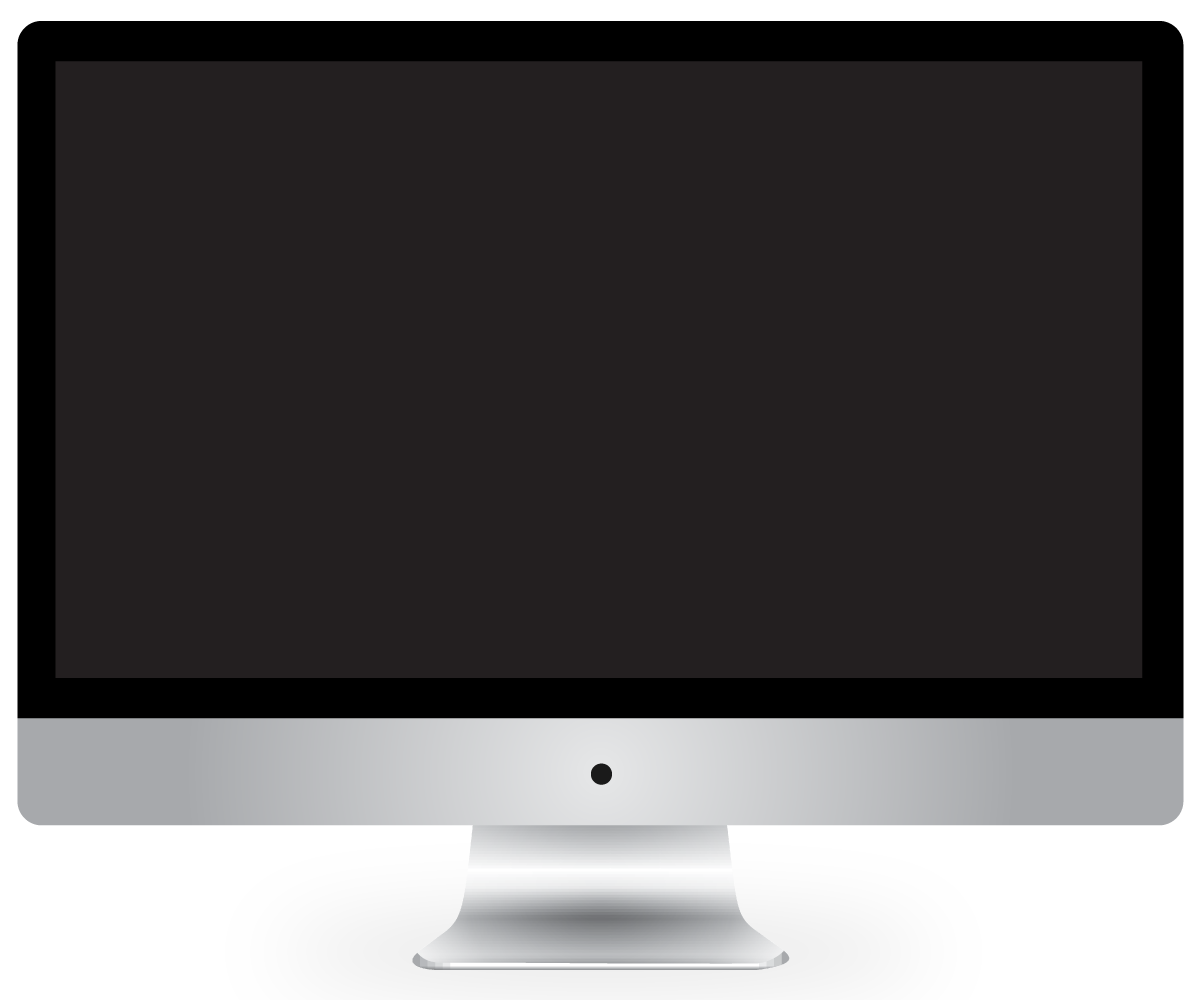 Our Injection molding Building
Our Logistics
Total floor area is  15,000 square metres.
Total number of employees is around 280.
Four buildings, including main office, injection & assembly workshops, tooling workshop and dormitory.
China Factory
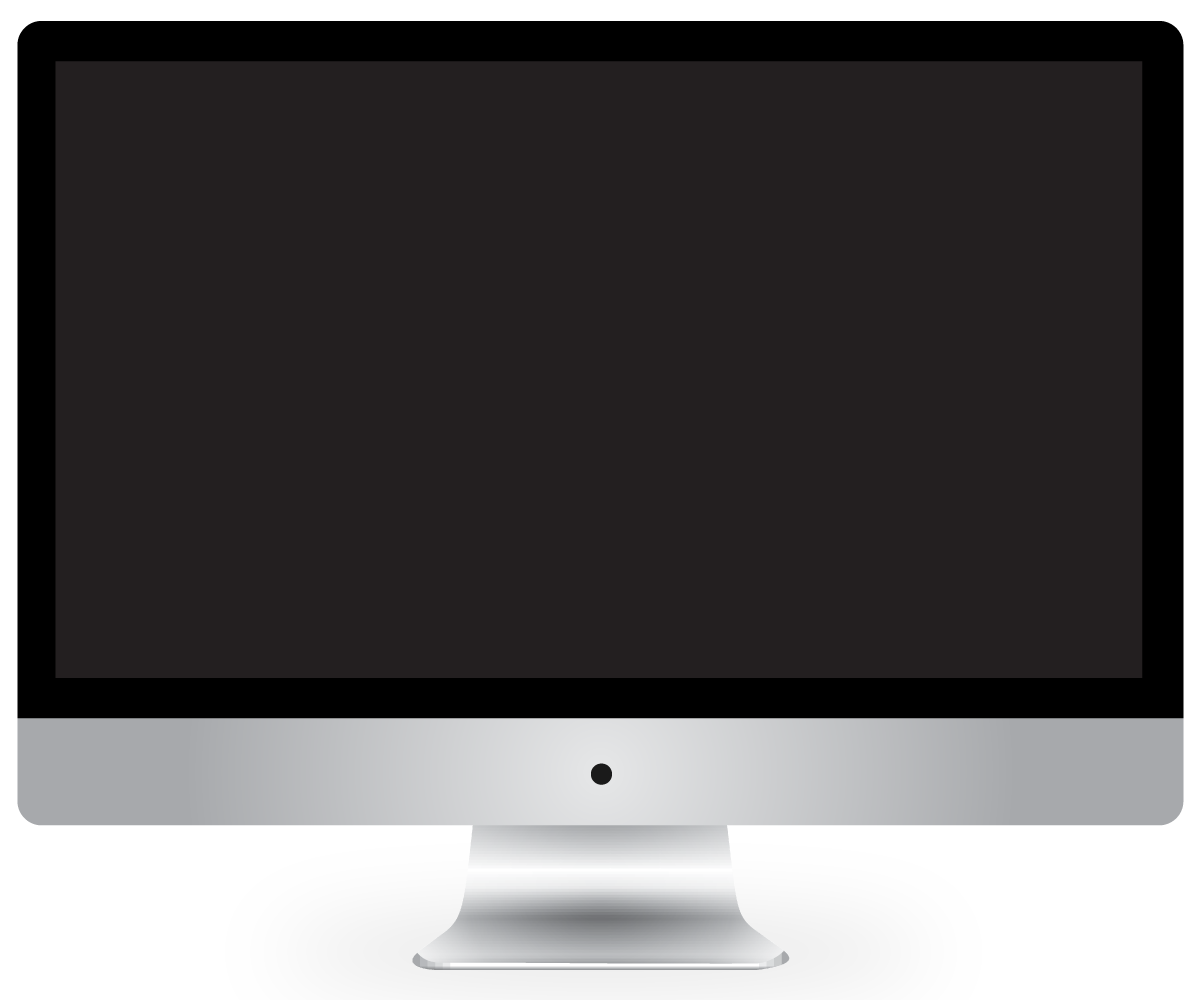 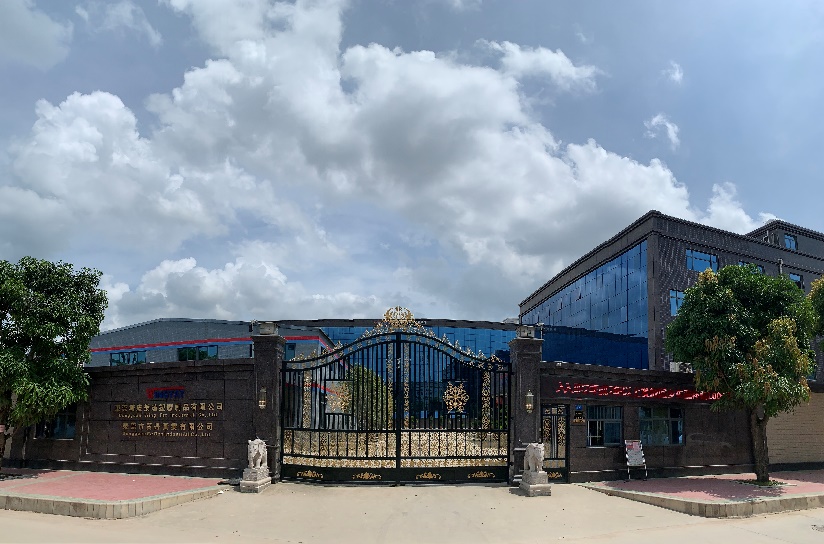 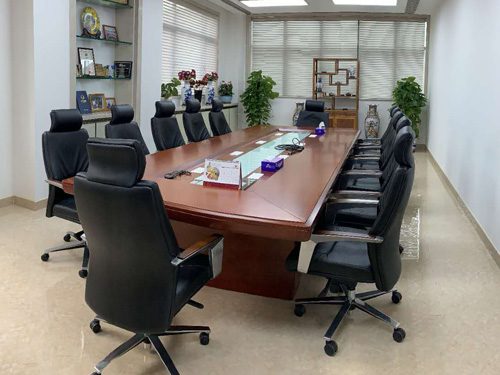 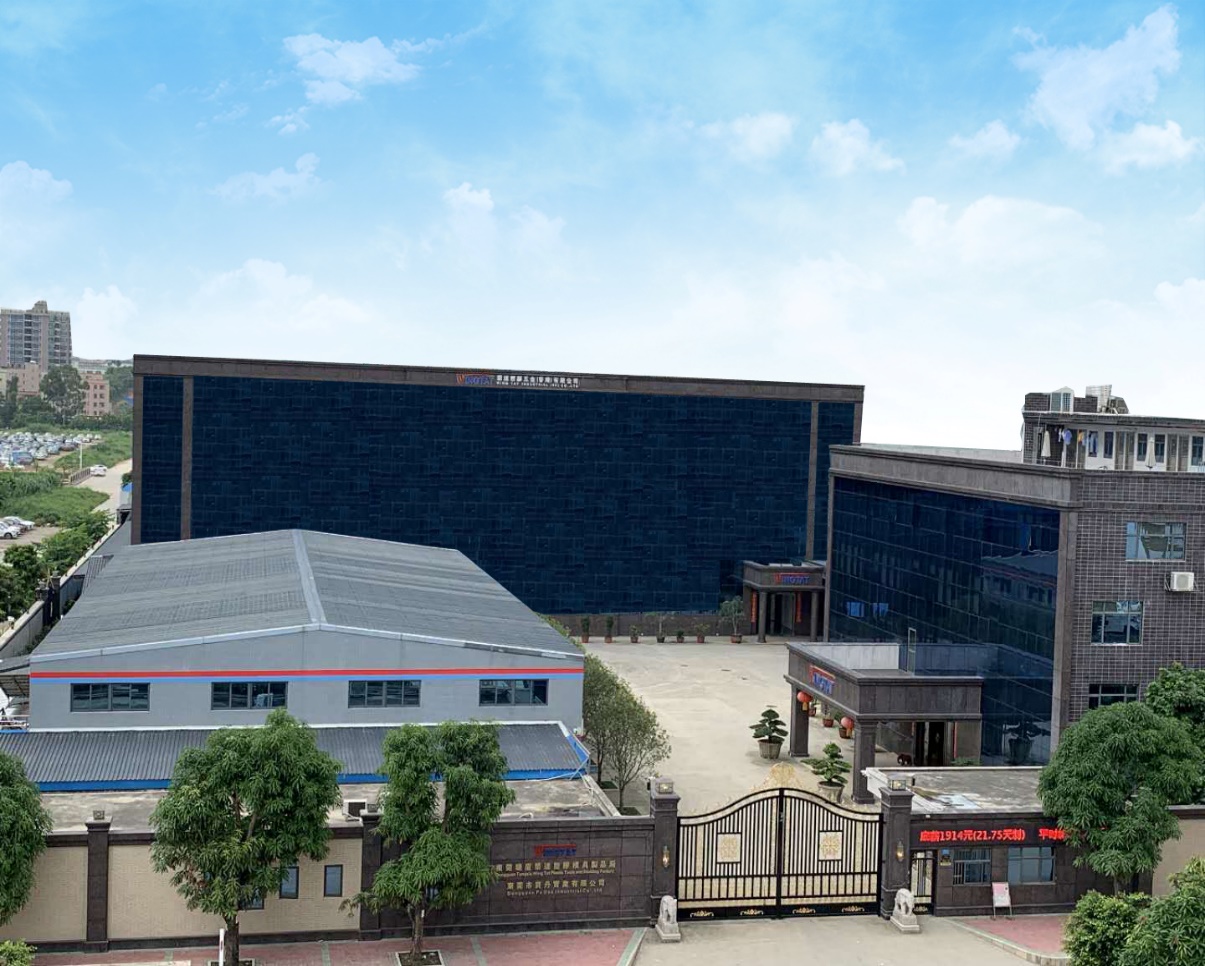 Our Conference Room
Our Factory Gate
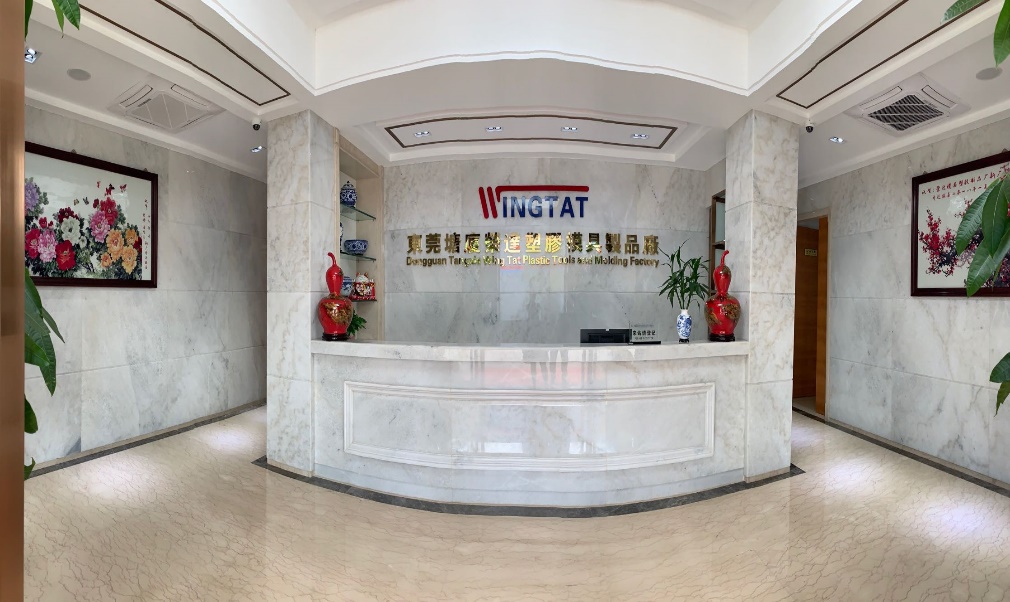 Our Reception
China Factory
Our Reception
Our Main Office
Robotic Arms for Injection Molding Machines
Our Injection molding workshop
Our Warehouse
Silicone Injection molding workshop
One Stop Integrated Service Provider
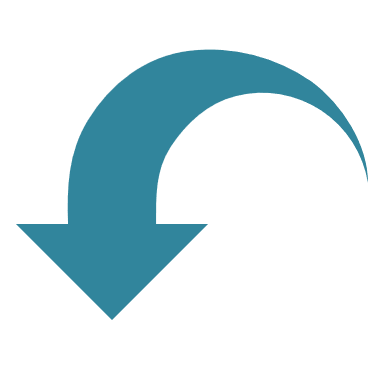 Tooling Making
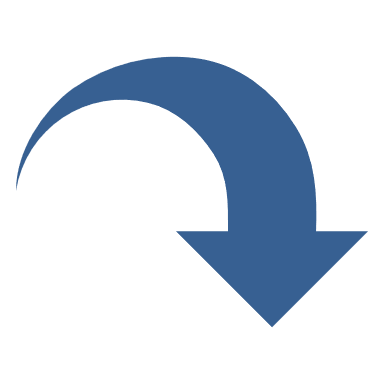 Engineering
One Stop Integrated  Service
Mold Design
Mold Flow Analysis
Project Management
Plastic Injection Tools
LSR Tools
Jigs/Fixtures
Components
Exports
Services
Conventional Molding
Insert/Overmolding
IMD Lens Molding
LSR Molding
2K Molding
Services
Product Assembly
 Spray Painting
 Pad/Silk-screen Printing
  Ultrasonic Welding/Heat Staking
Laser Marking
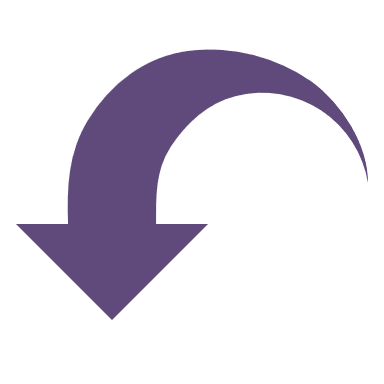 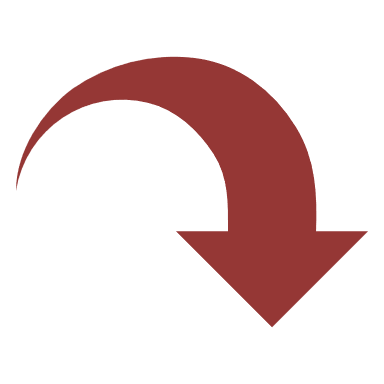 Injection Molding
Assembly
Products 1
Transmitters
Heart Rate Monitors
Wrist Straps
Products 1
Watch Components
Wearable Products
Diving Devices
Products 2
Satellite Phones
Monitoring Products
Bike Products
Products 2
Electronic Products
Electronic
        Devices
Computer Products
Products 3
Dental Products
Asthma Inhaler Products
Products 3
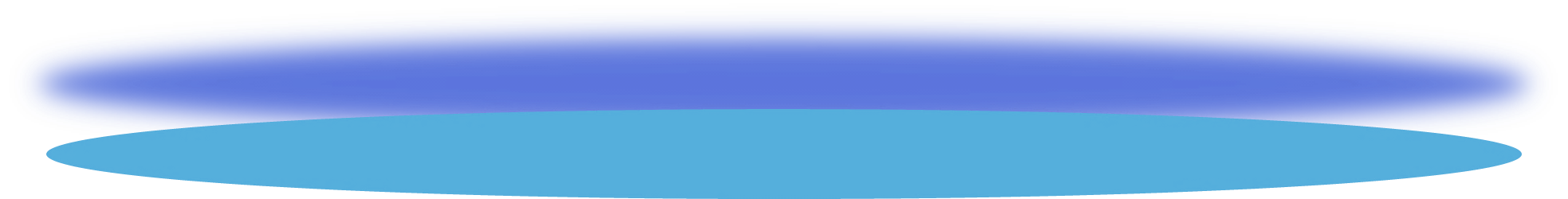 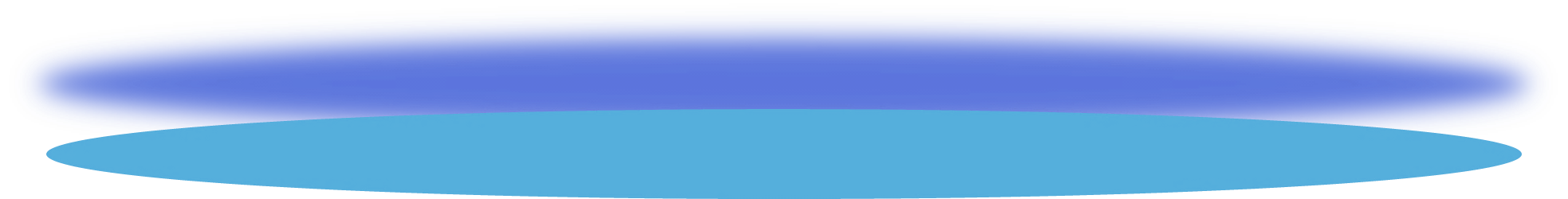 Health Care Devices
Eye Checking Devices
Shower Products
Marketing Network
Business Coverage
85%
Europe
10%
Asia
5%
America
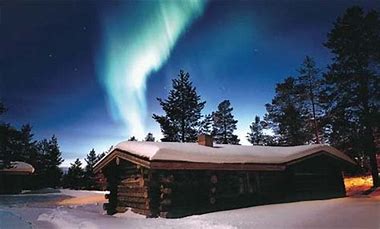 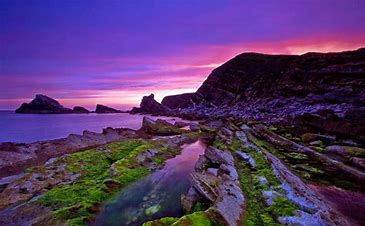 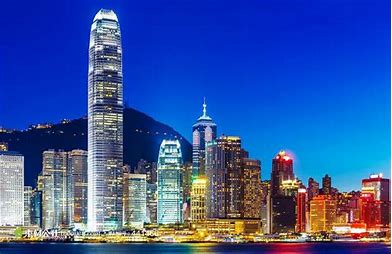 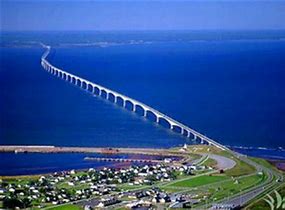 Tooling Capability
Project Management
engineers
Tooling design    engineers
x4
x6
Tooling           Capability
Mold flow analysis engineer
Tooling makers
x30
x1
20% of our tools will be exported
We can build 40 sets of tools per month
Mold Making Facilities
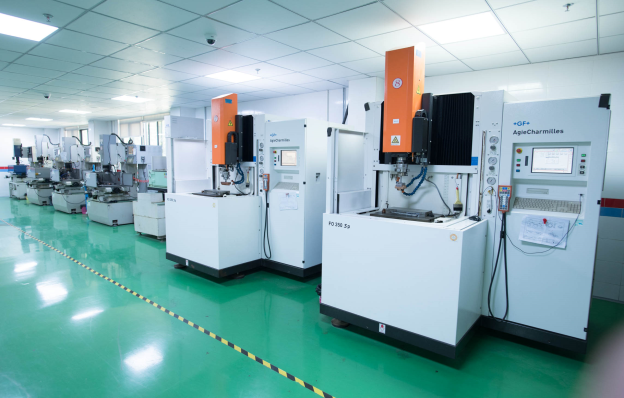 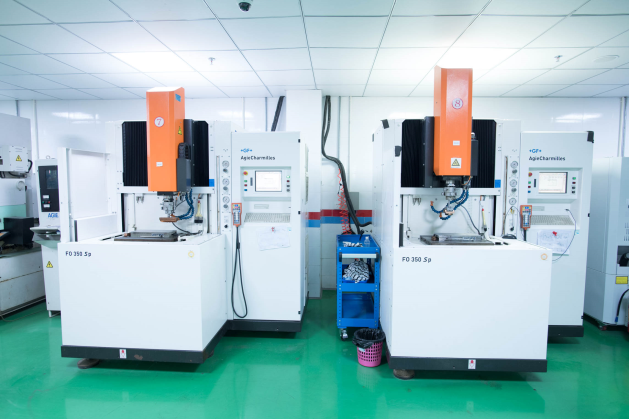 ·  Milling Machine (x14)
·  EDM Machine (x9)
·  Grinding Machine (x6)
·  Lathe and drilling (x5)
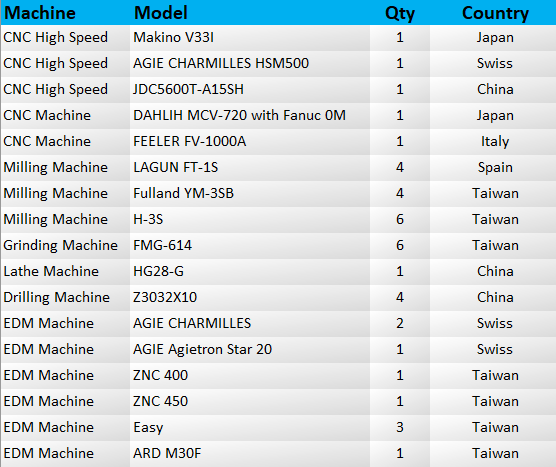 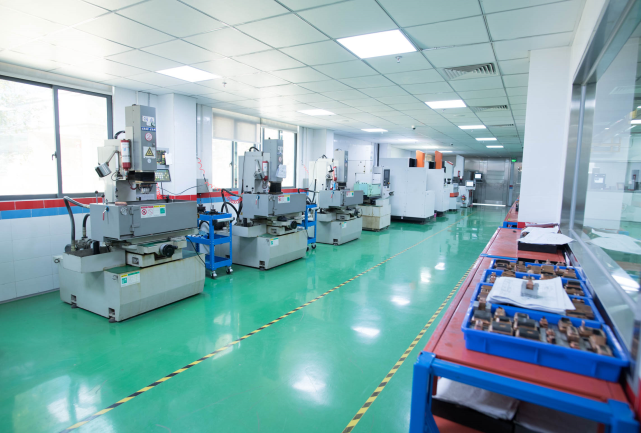 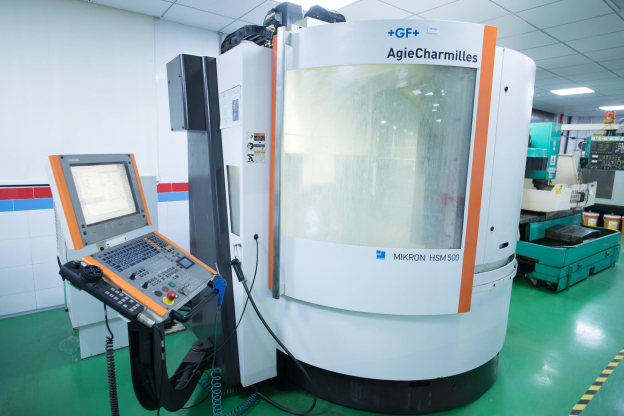 ·  CNC Machining Centre (x5)
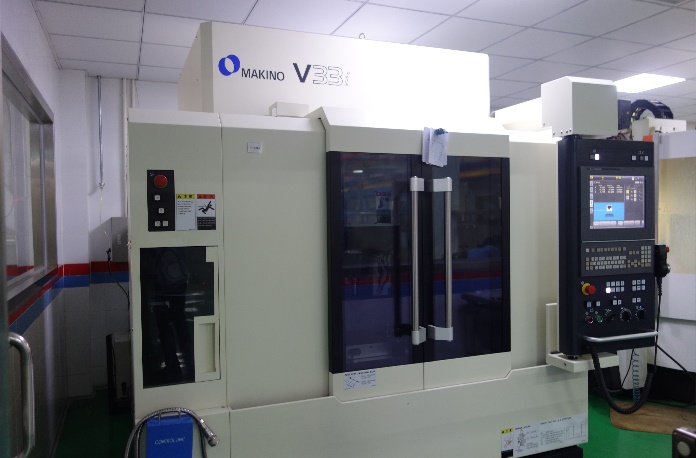 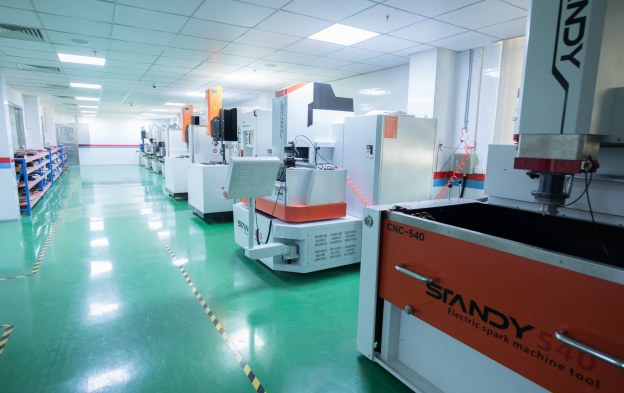 Injecting Molding Facilities
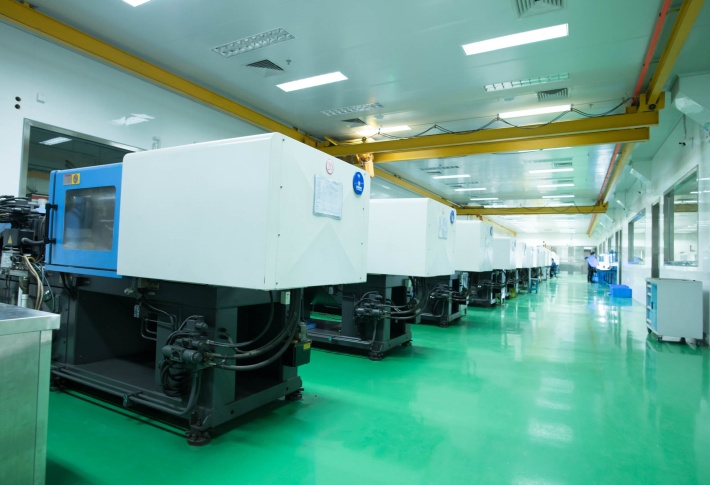 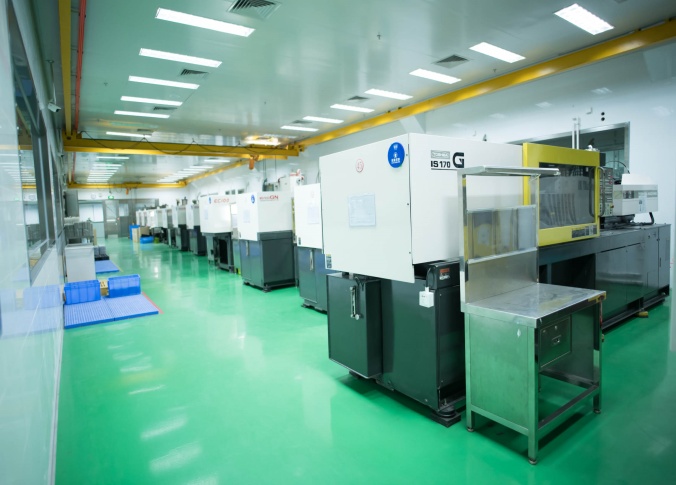 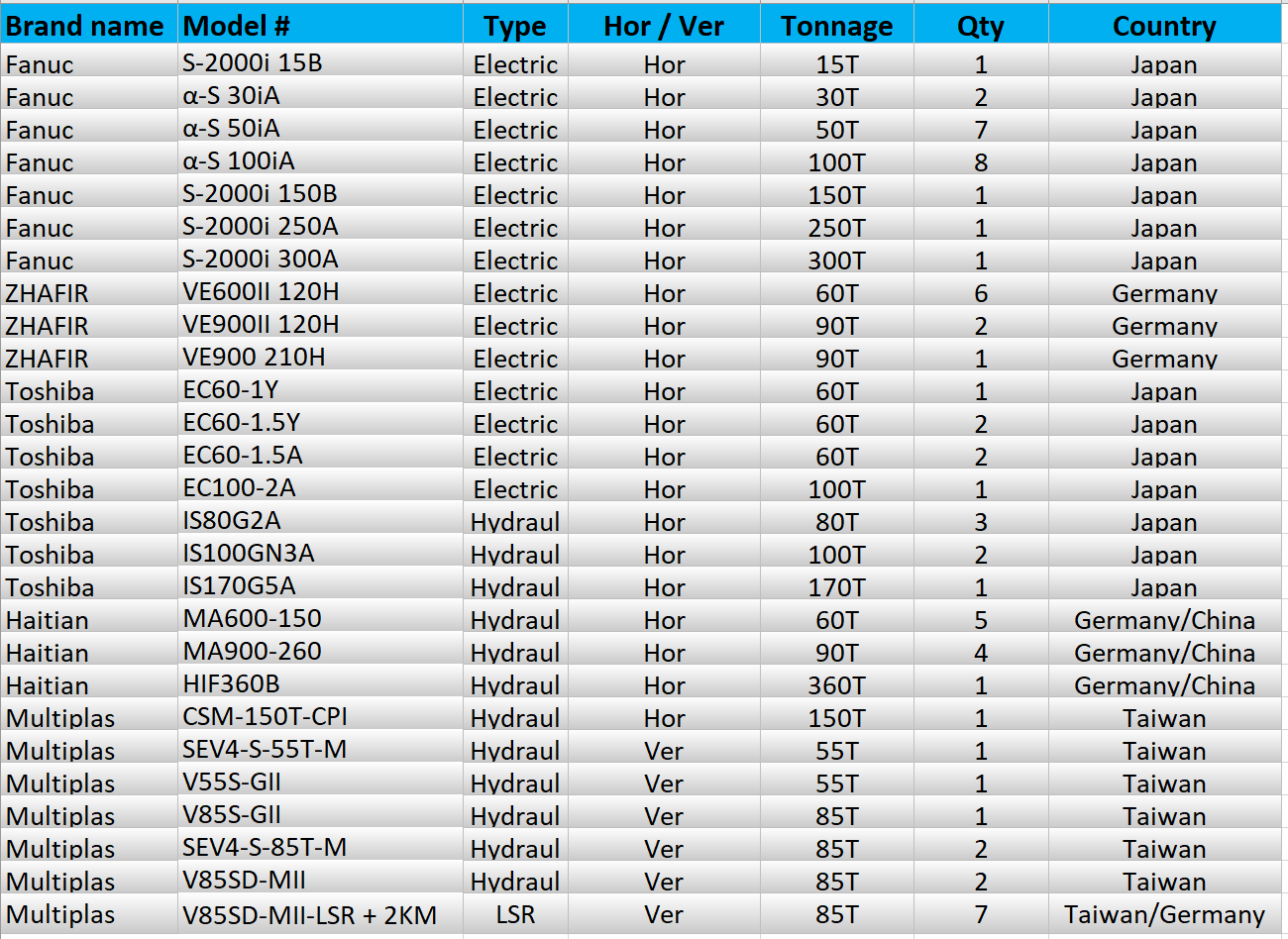 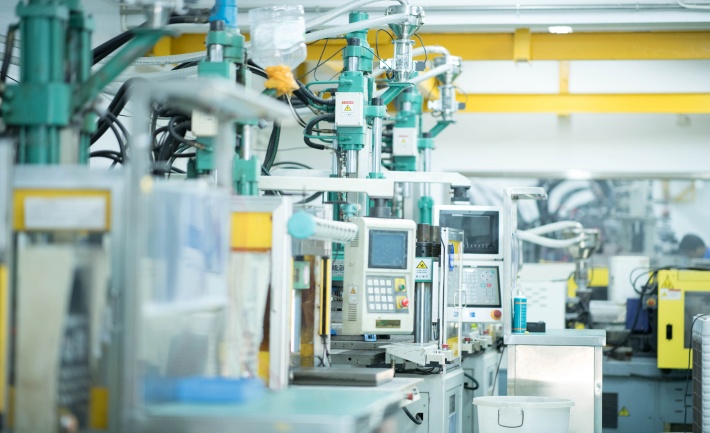 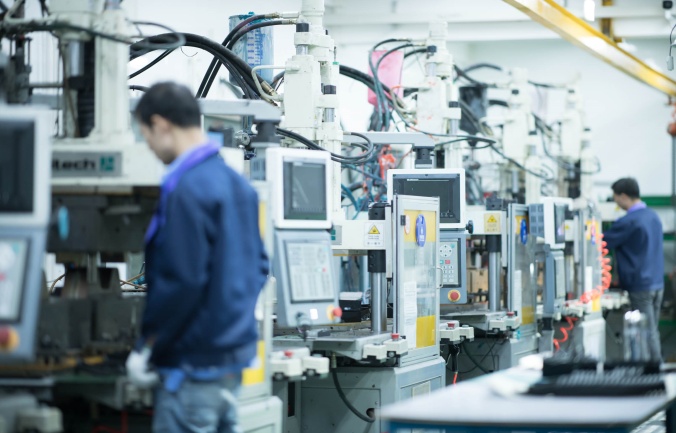 Totally 67 molding machines from 30T to 360T
                               ·  Hydraulic Injection Molding Machines (x16)
                               ·  Electrical Injection Molding  Machines (x36)
                         ·  Vertical Injection Molding Machines (x7)
                                ·  Vertical LSR Injection Molding Machines (x7)
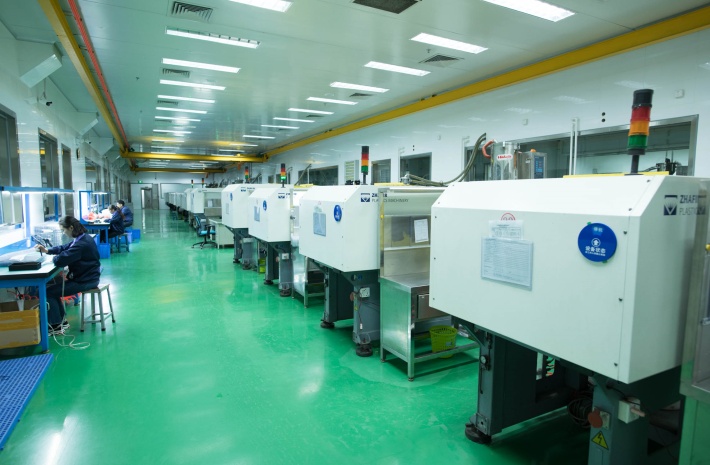 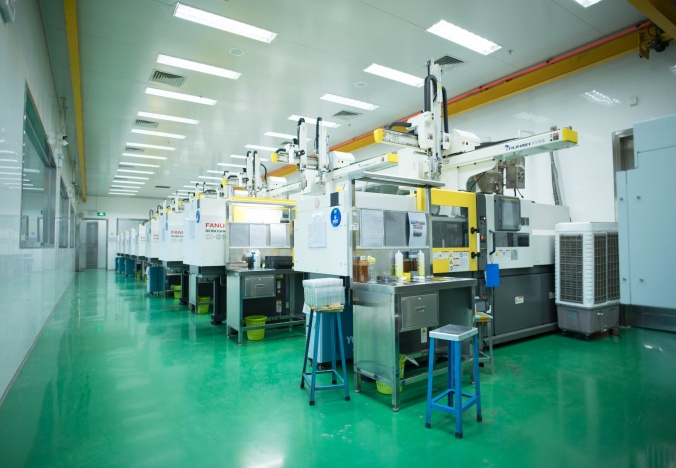 Secondary Operation Facilities
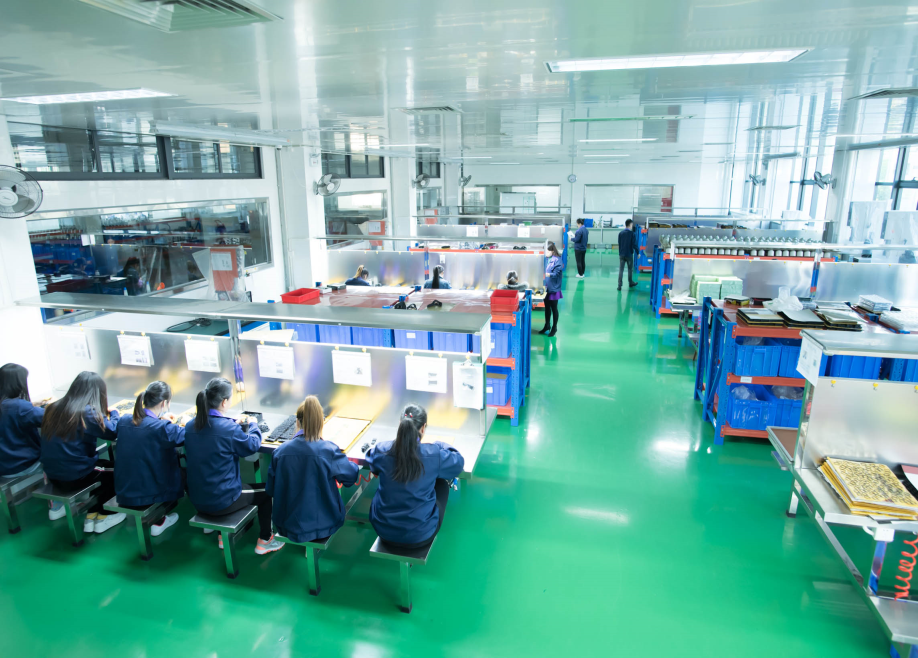 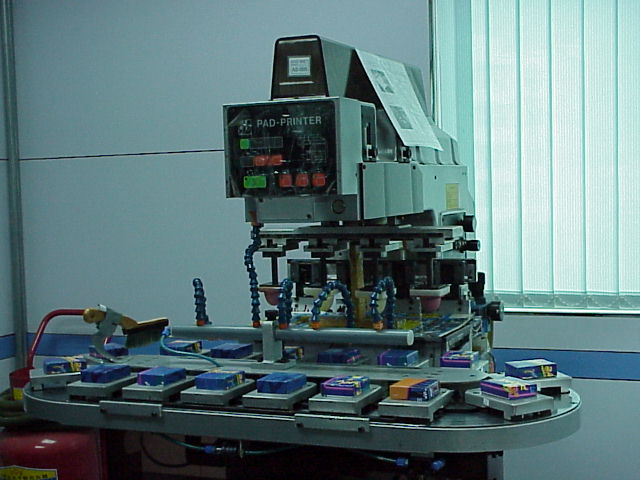 ·  Tampo Print Machines  (x6)
·  Ultrasonic Machines (x11)
·  Laser Machine  (x1)
·  Plasma Machine (x1)
·  Automatic Painting M/C (x2)
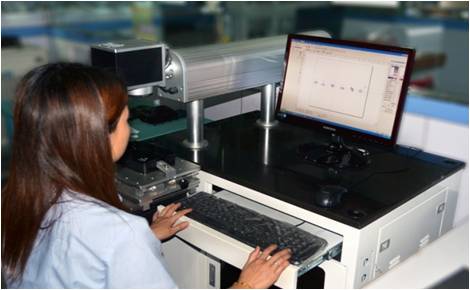 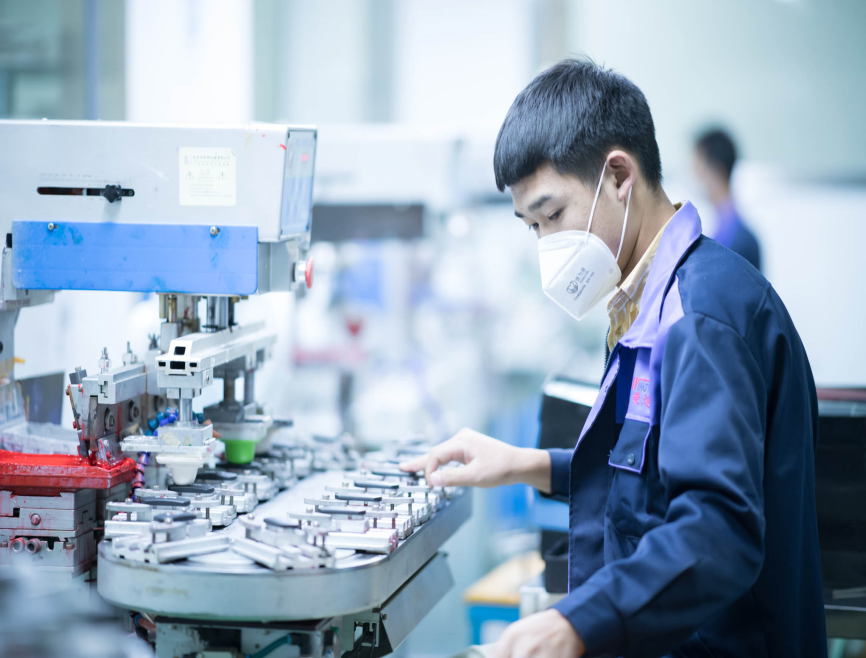 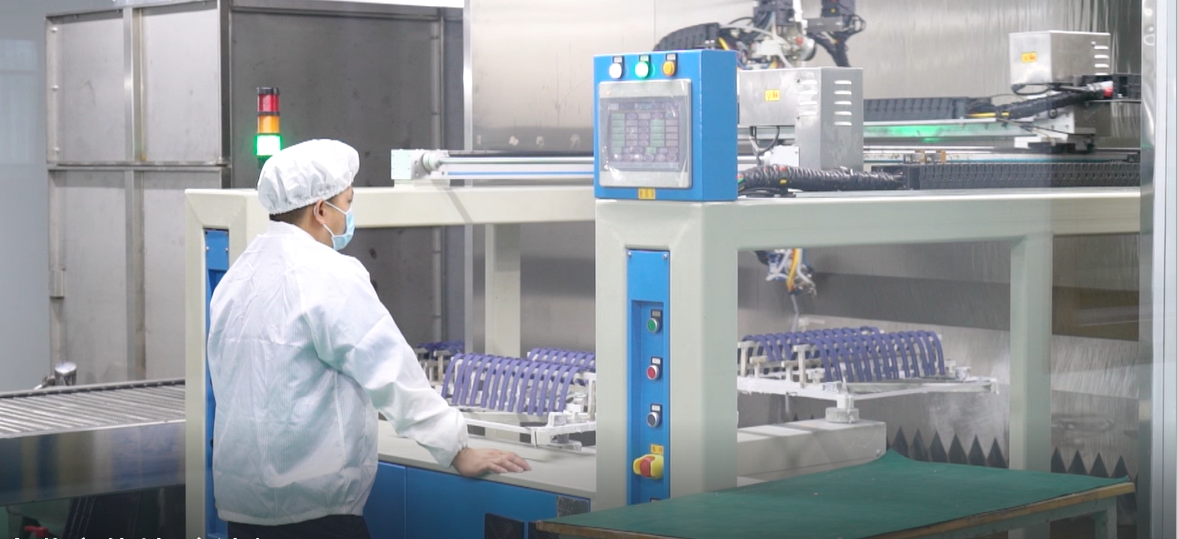 Measurement Facilities
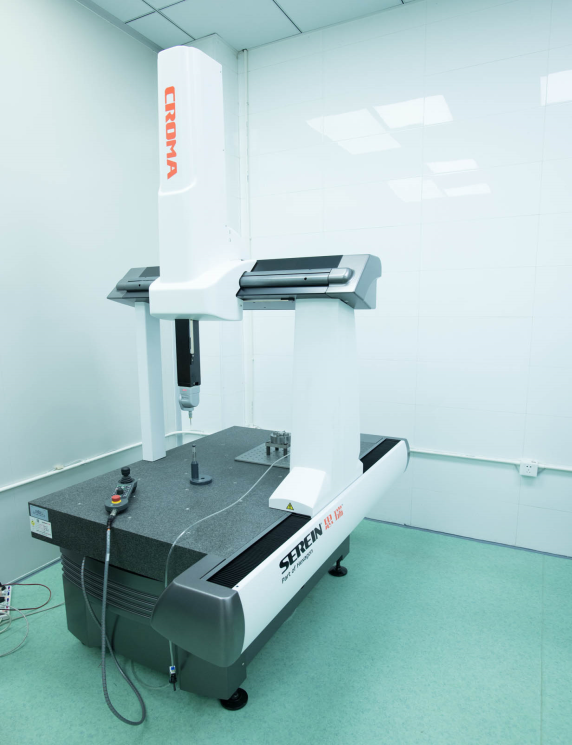 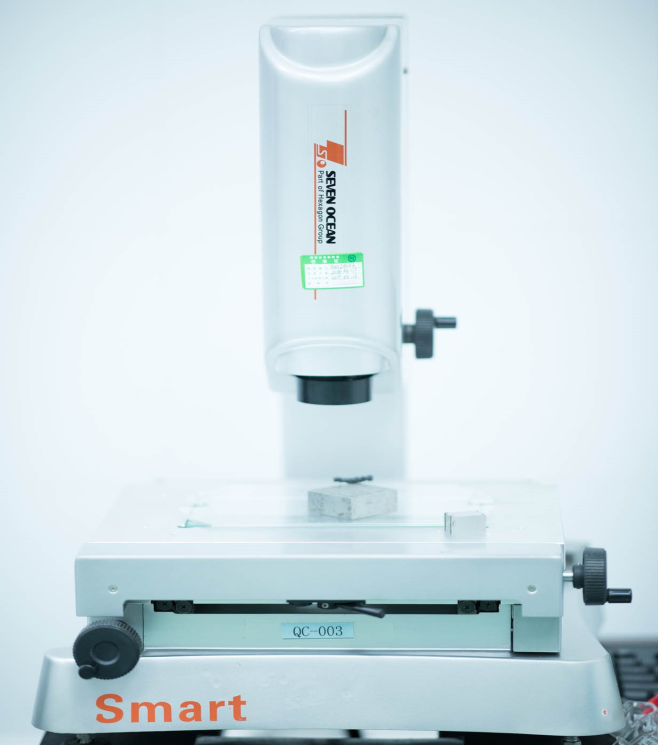 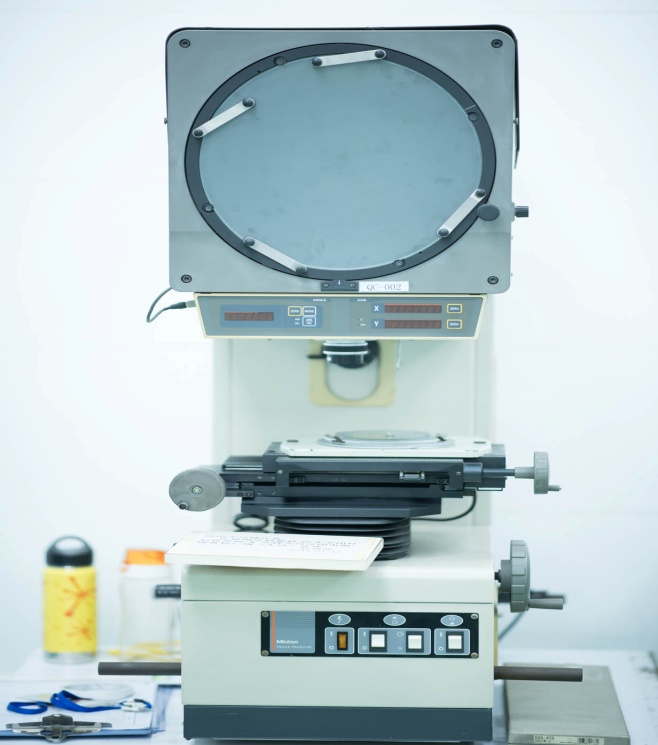 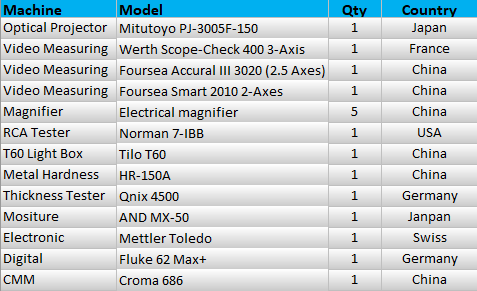 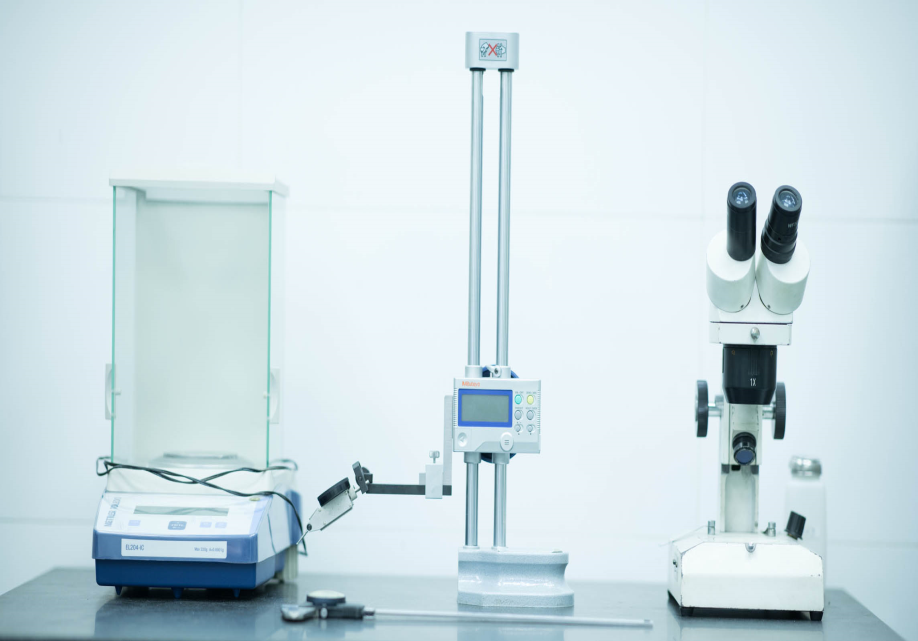 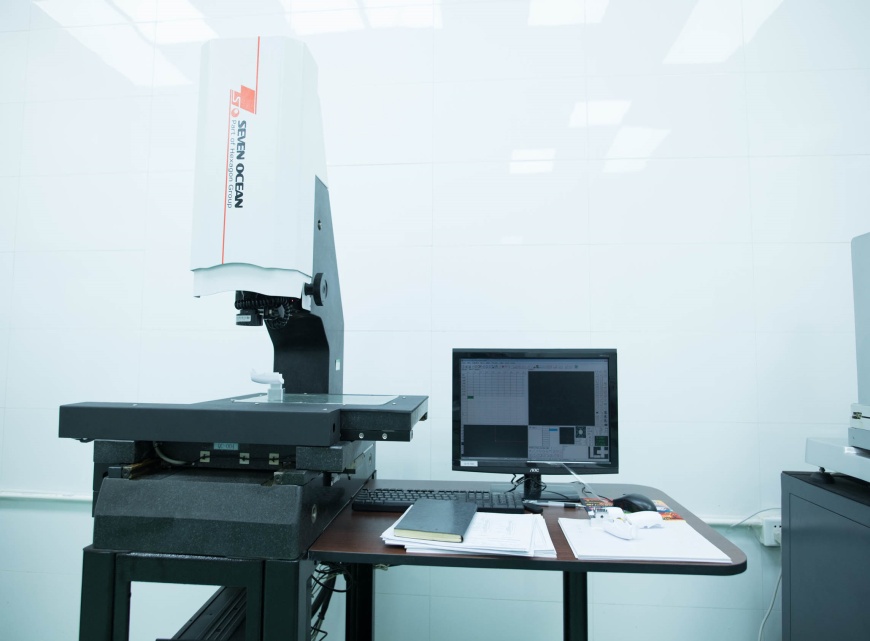 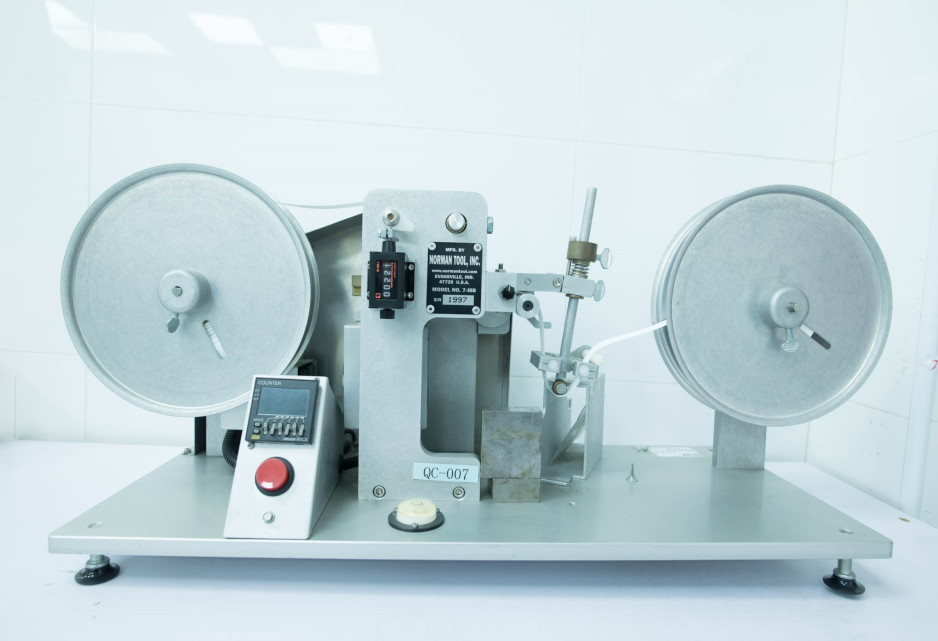 Softwares
ERP
Digital China Management System 
           E-Fly ERP 9.0 System
Analysis
CAD/CAM
AutoCAD 2014 (for mold design and general drafting)
AutoDesk Mold Flow MPA 8.1
Unigraphics NX12
Operation Philosophy
02
01
03
Efficiency
Quality
Honest
04
05
Innovation
Humanization
Top quality comes from first class management.
Development and Technology Roadmap
2020
2021
2018.12
2020
LSR 2K Molding
Metal Parts Manufacturing
Low Pressure Injection Molding
Laser Engraving Machine
CMM  Measuring Machine
LSR Vacuum Molding
Energetic Team
电子产品
电子产品
电子产品
We are a united team
Team Culture
Honor Moment
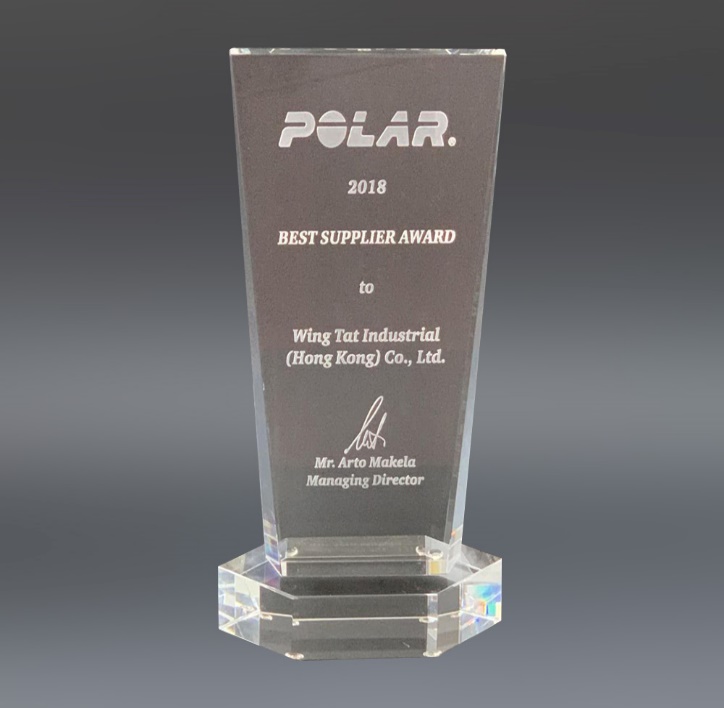 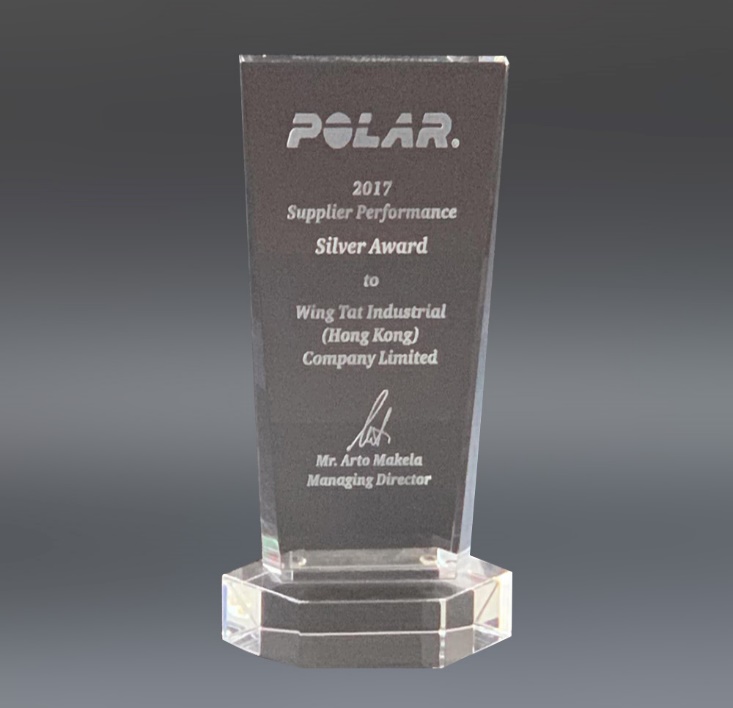 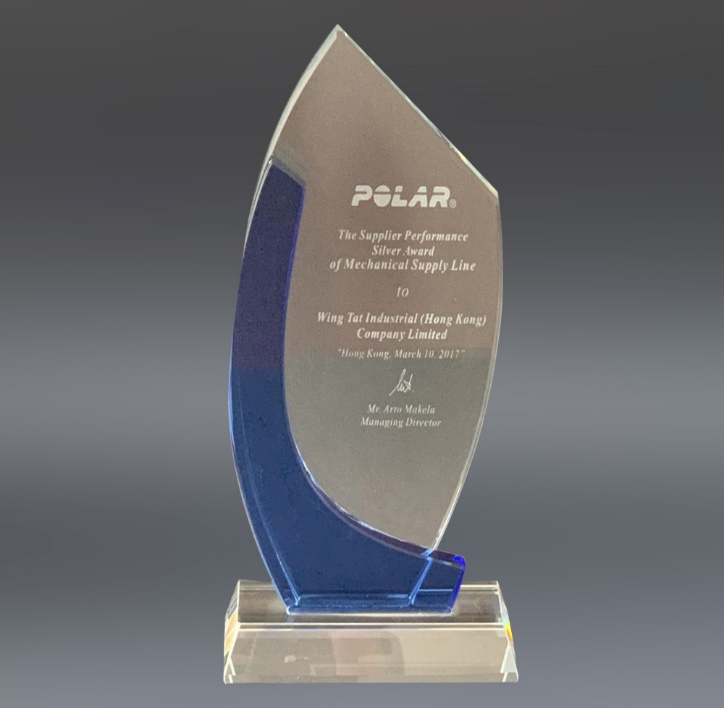 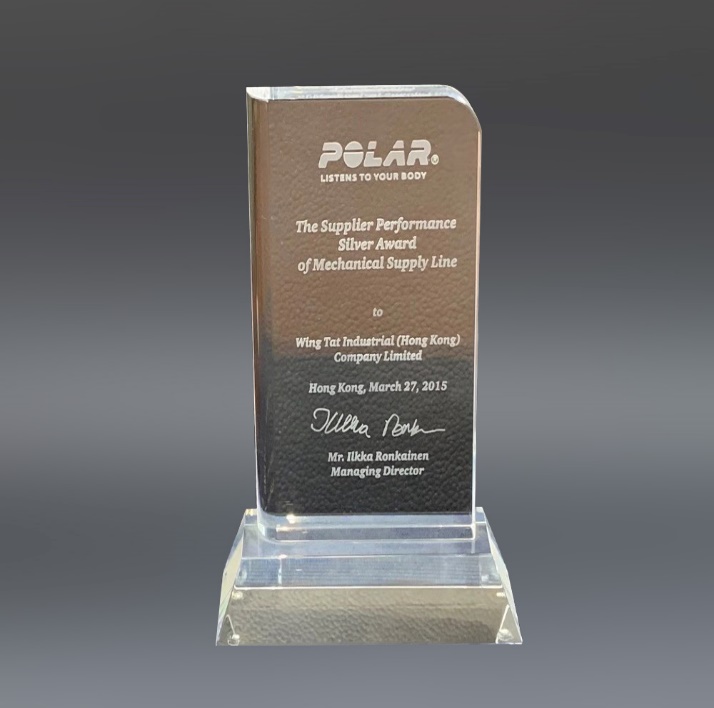 2017
Best Supplier Award
Mechanical Supplier Line Sliver Award
Supplier Performance Sliver Award
Mechanical Supplier Line Sliver Award
2017
2015
2018
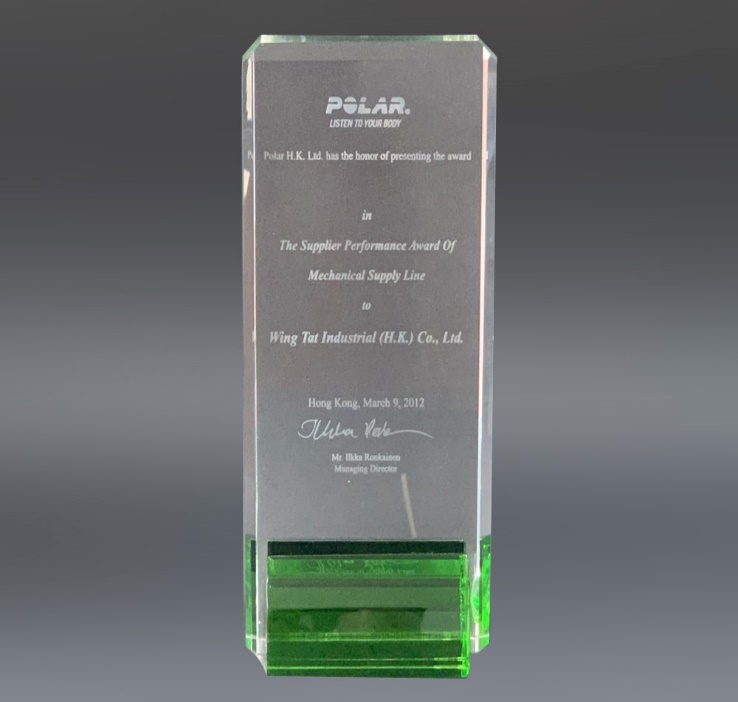 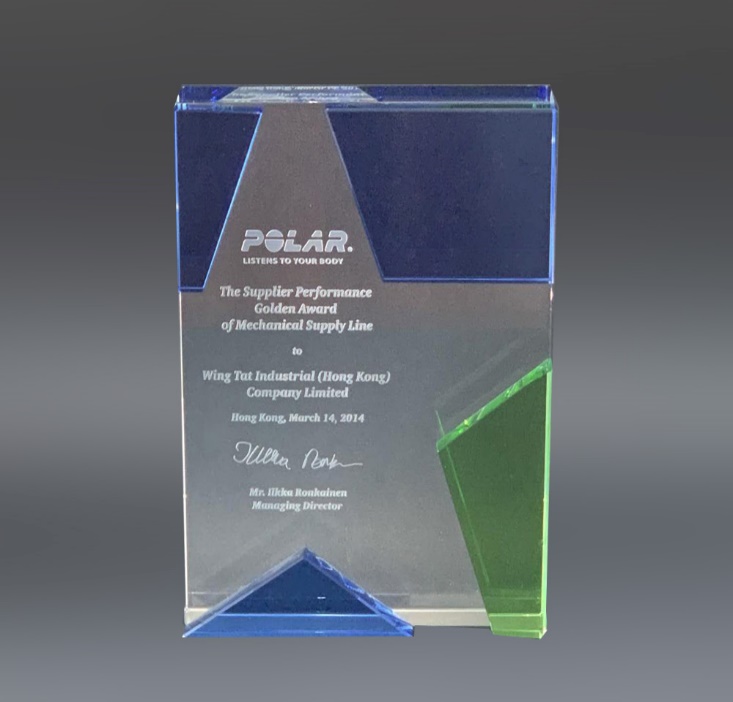 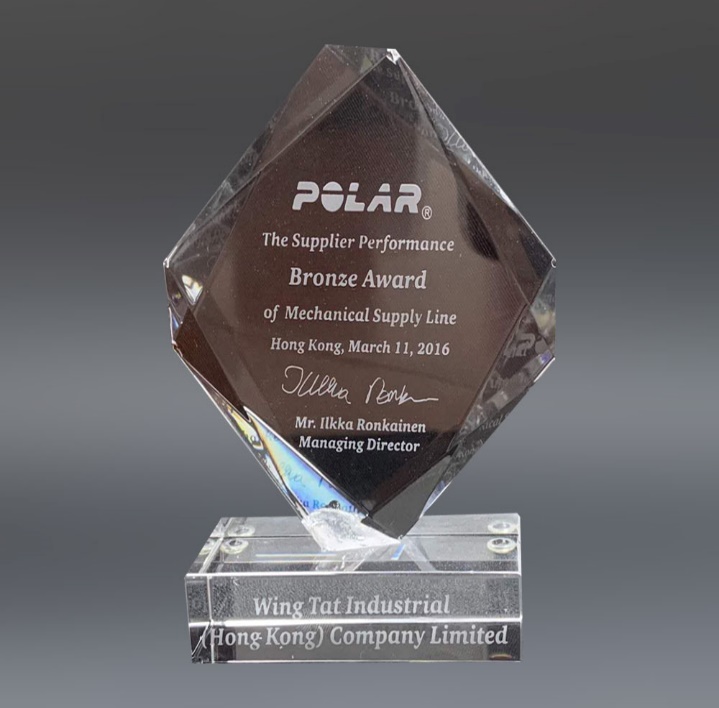 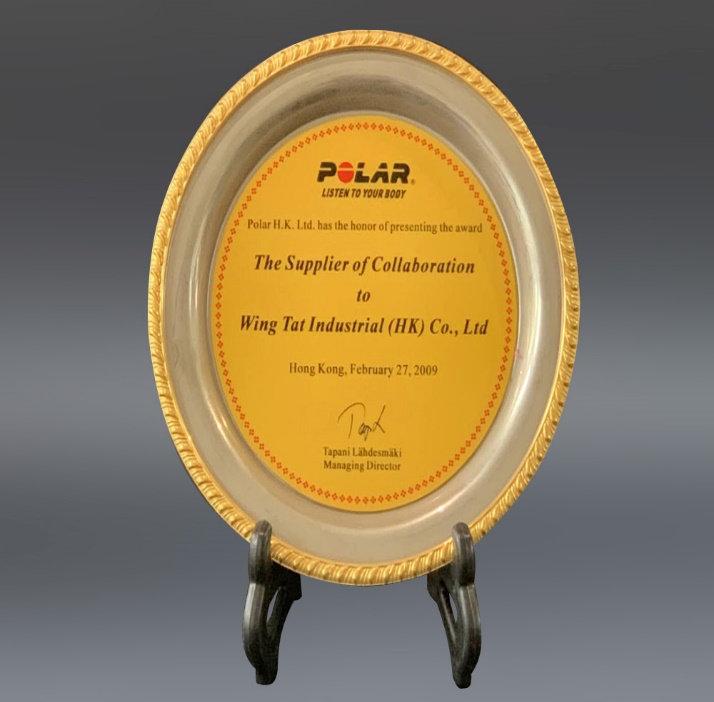 The Supplier Performance Award
The Supplier of  Collaboration Award
Mechanical Supplier Line Golden Award
The Supplier Performance Award
2014
2016
2012
2009
Honor Moment
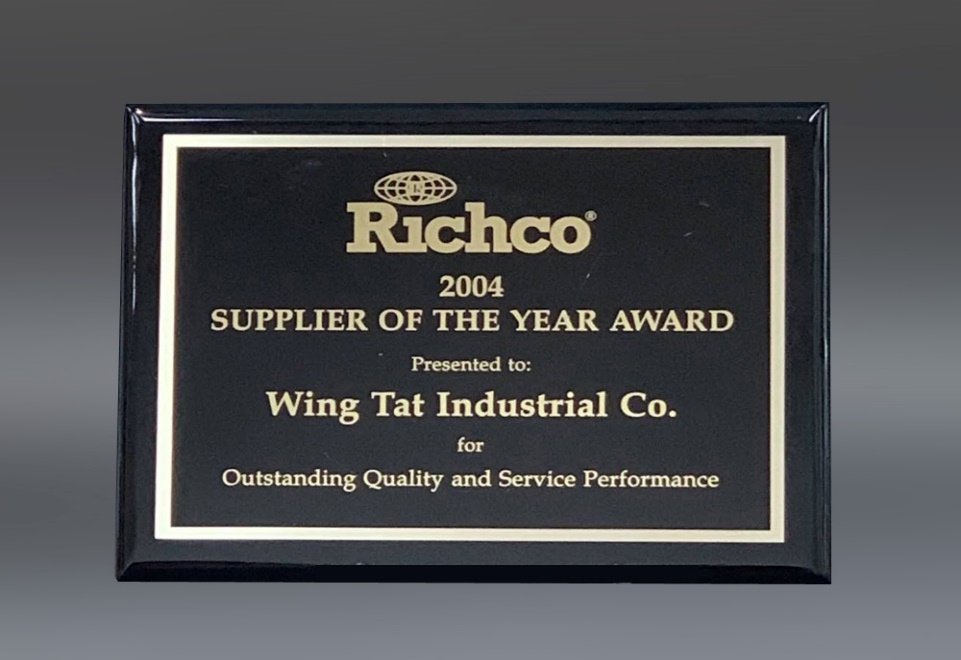 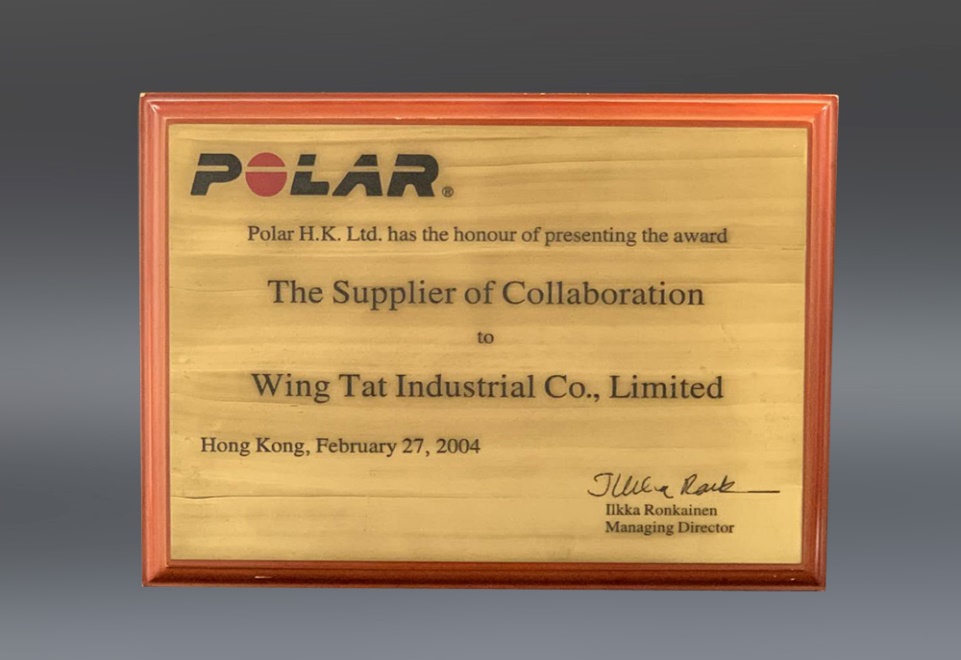 Supplier of  The Year Award
The Supplier of Collaboration Award
2004
2004
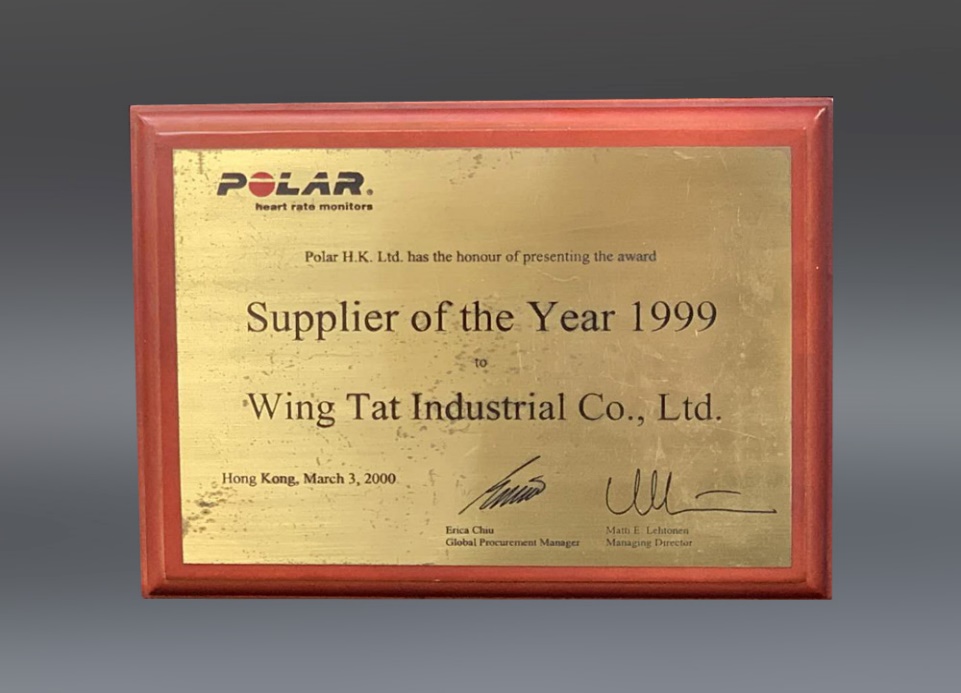 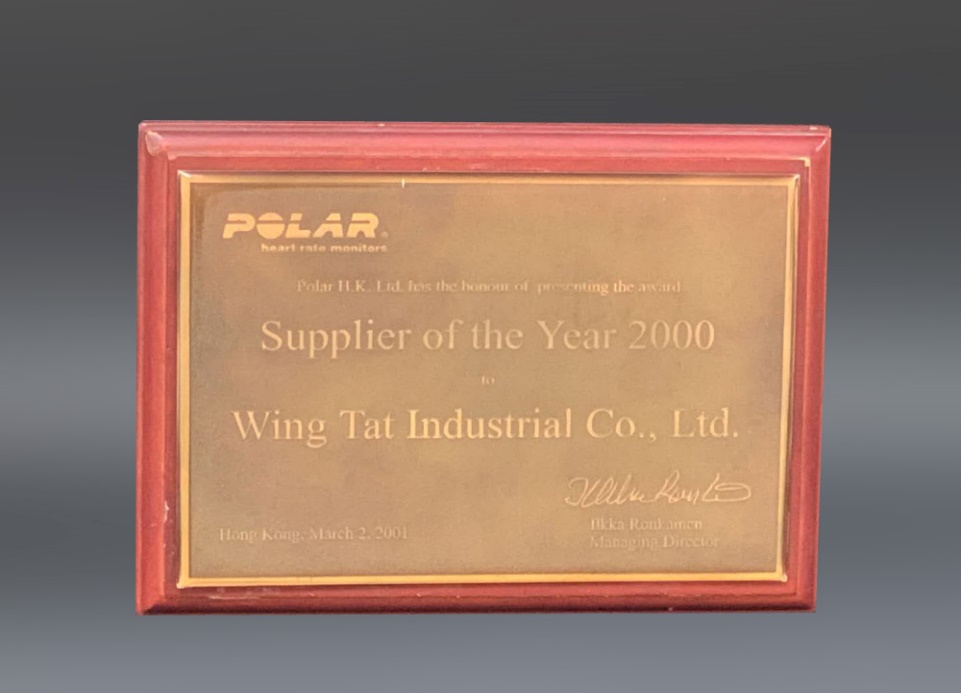 Supplier of  The Year Award
Supplier of  The Year Award
2000
1999
Qualification
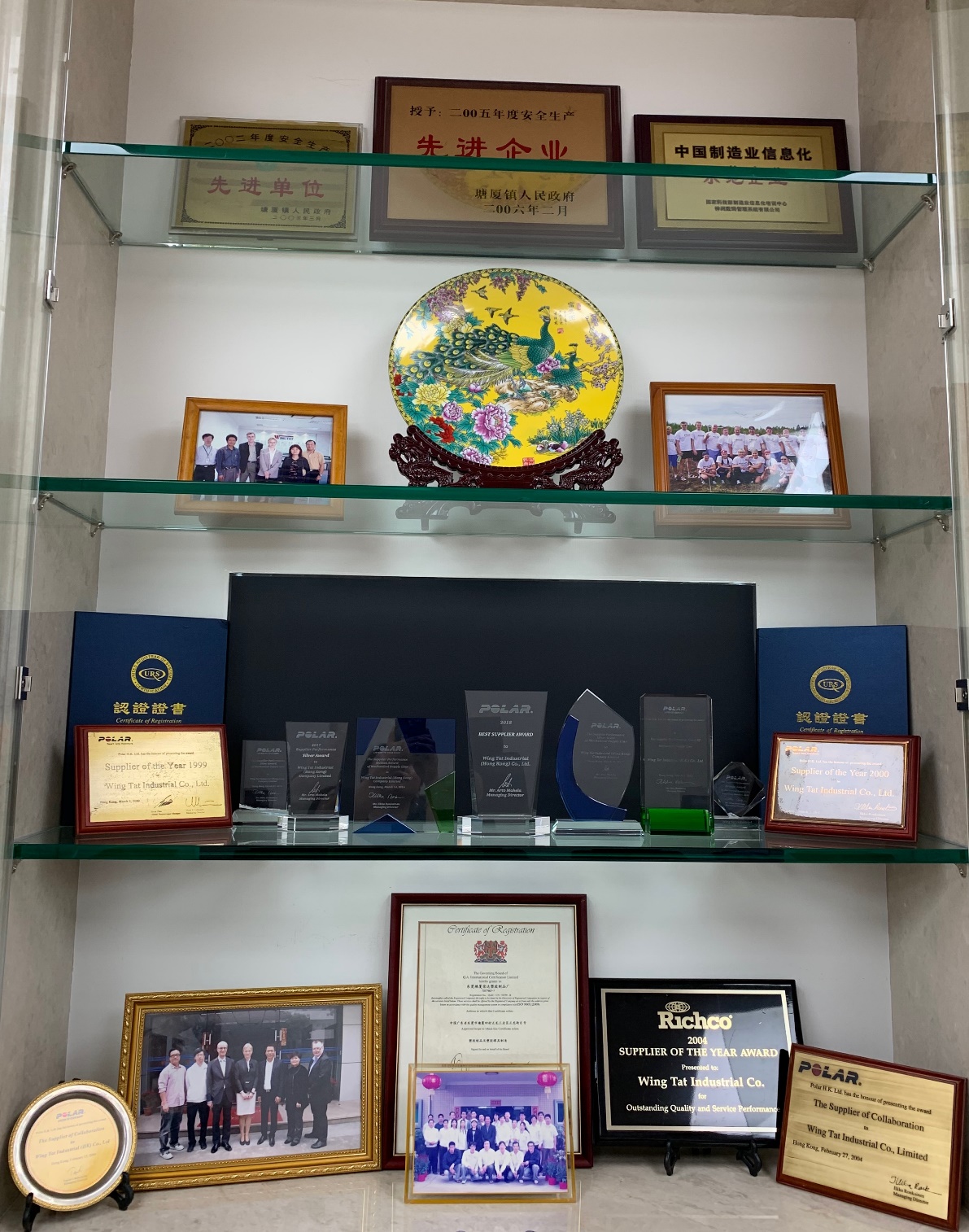 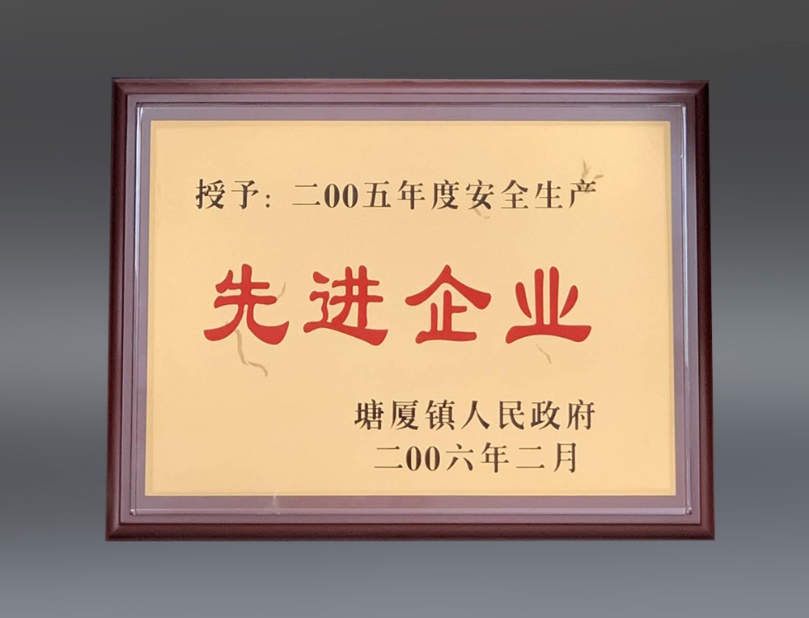 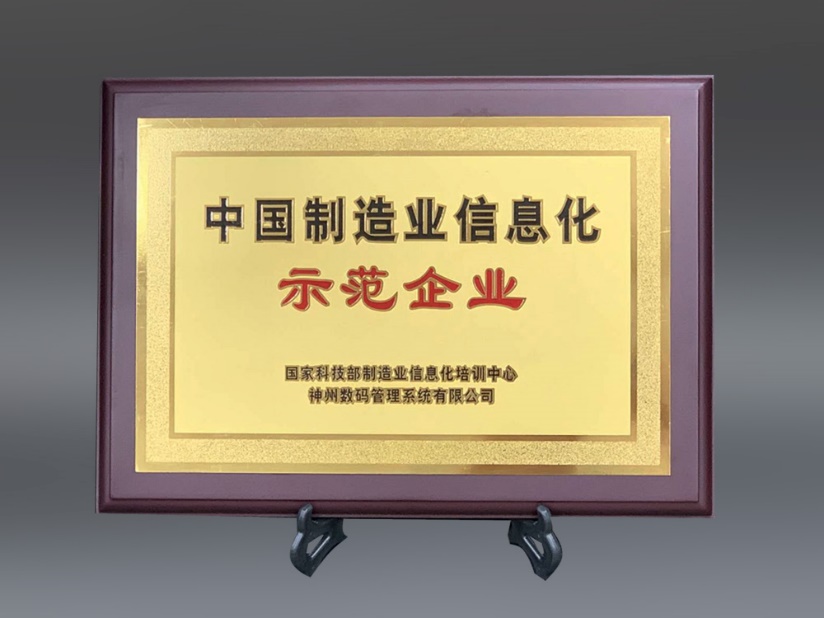 Advanced Enterprise
China Manufacturing Demonstrative Enterprise
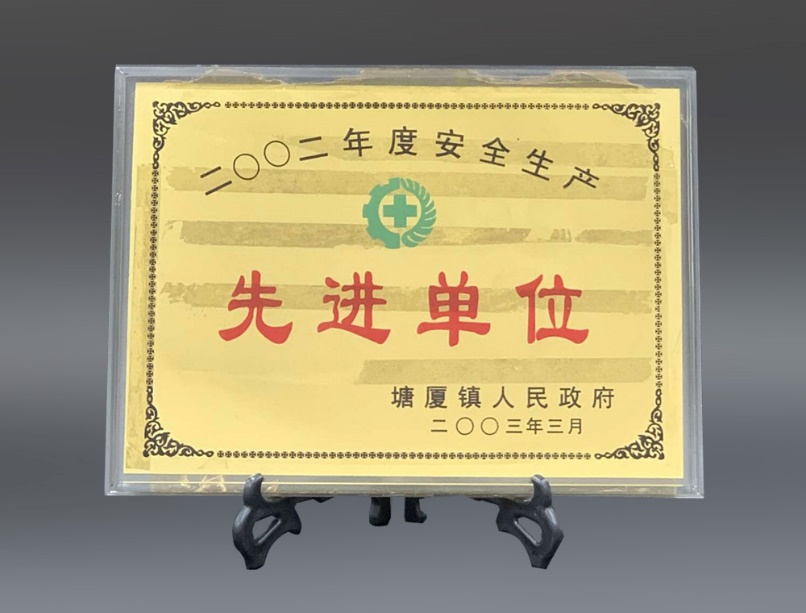 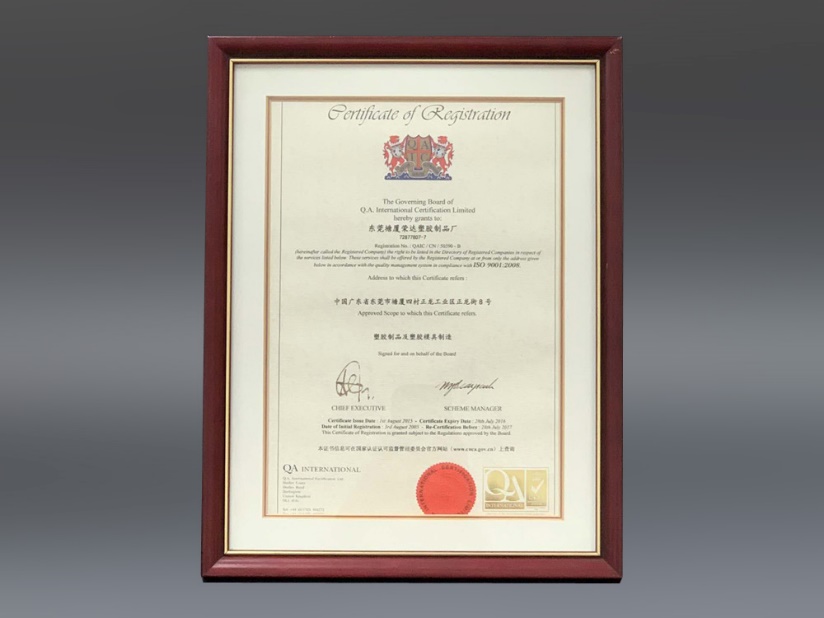 Advanced Enterprise
Stronger Together
Welcome to change and innovation.
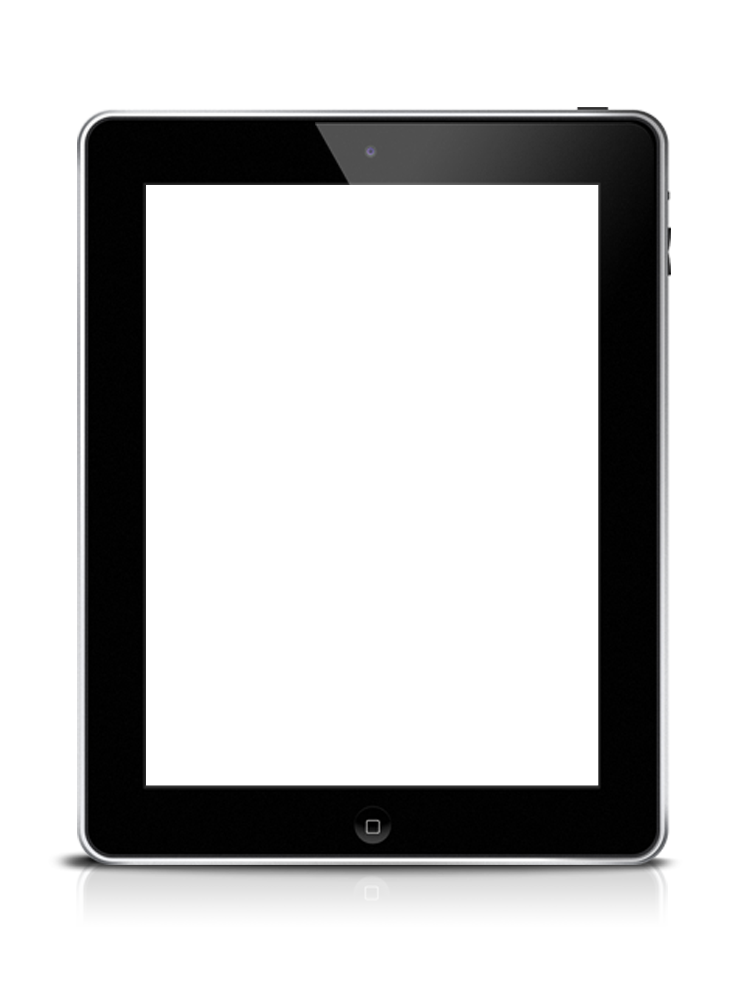 Contact Us
Wing Tat  Industrial (HK) Co. Ltd.
Dong  Guan  Wing Tat  Industrial Co. Ltd.
Dong Guan Po Dan Industrial Co., Ltd
HK: 852-24670218     CN: 86-769-87920278
wingtat@wingtat.com.cn
www.wingtat.com.cn
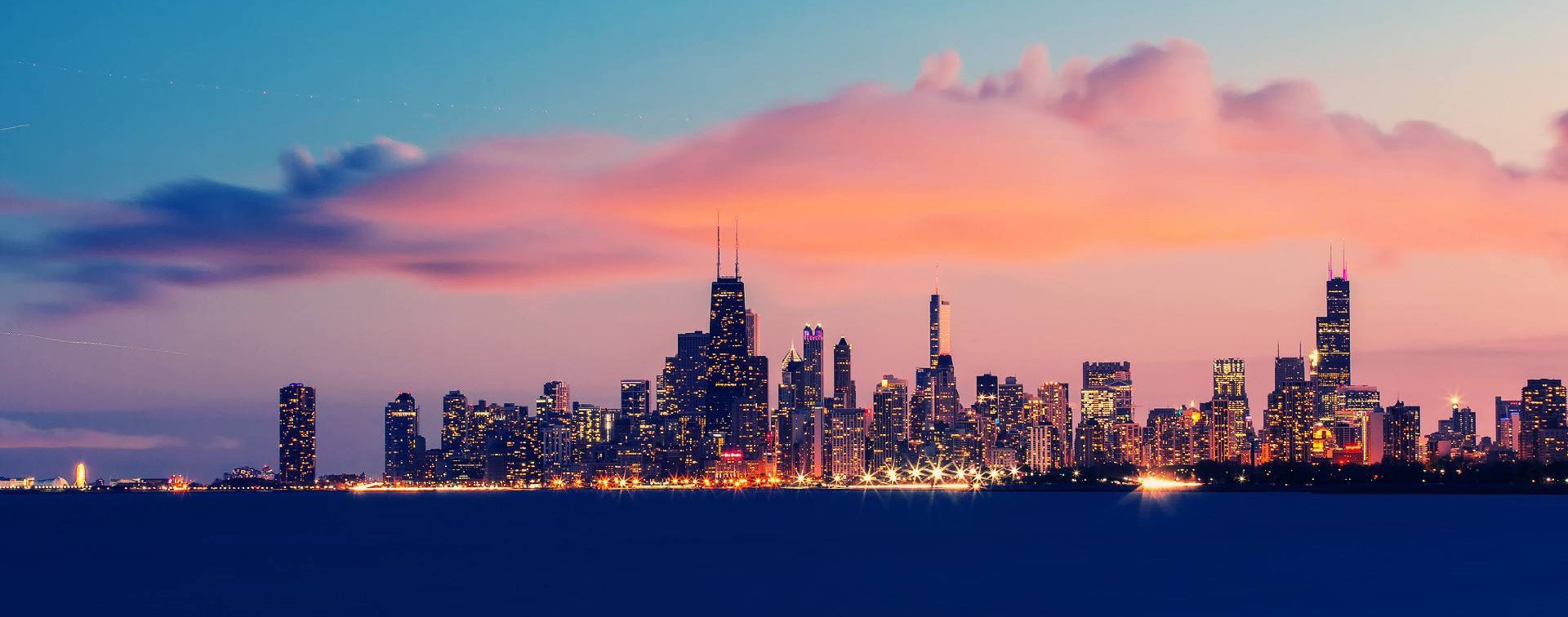 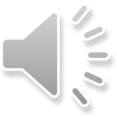 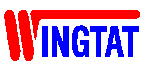 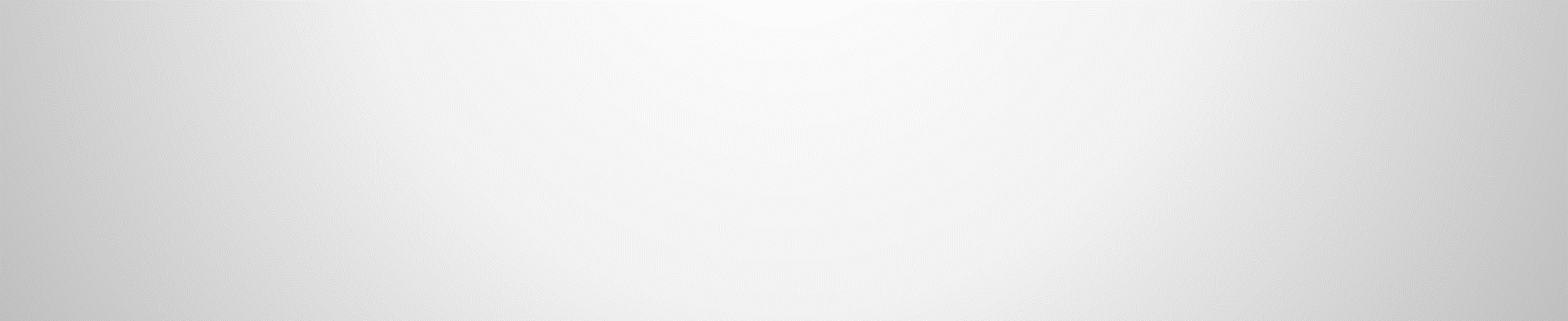 THANKS FOR WATCHING
感謝您的觀賞